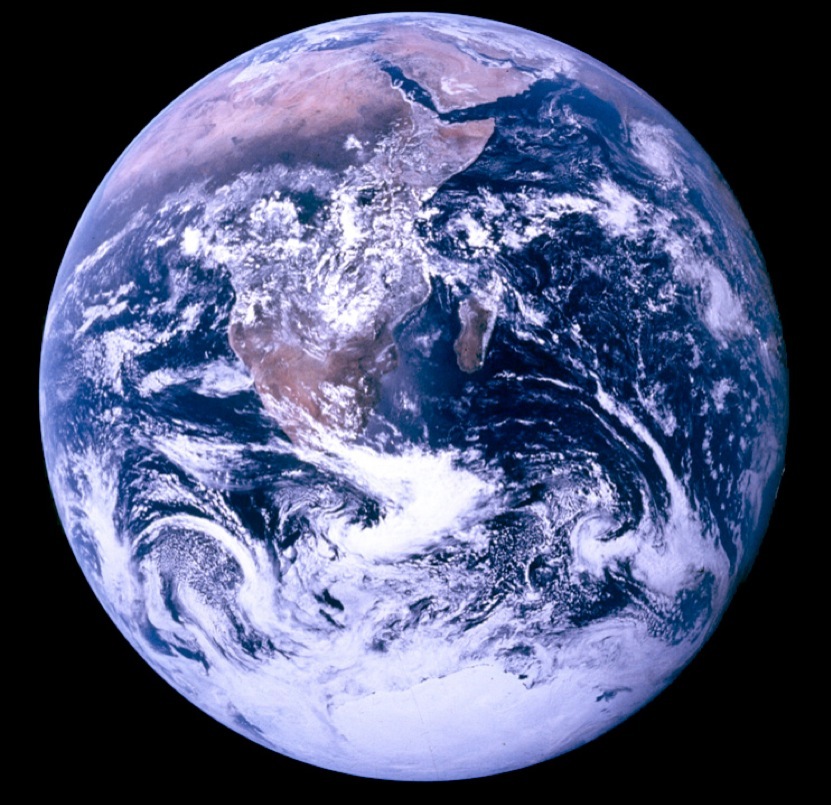 Pat and Steve Miller
April 2024
Power Your Savings and Cut Climate Pollution
with Electrification and Inflation Reduction Act (IRA)
Source: NASA
[Speaker Notes: J:\s\Documents\BE\2022-11-6-Trinity-Episcopal\2022-11-06-Moorestown-Slides.pptx

ID #3 - Can be used in noncommercial online and TV broadcasts of your presentation.

And then on the last of the Apollo missions, this image known as the Blue Marble, became the most reproduced photograph in all of human history. The climate crisis is now the biggest and most serious challenge that humanity has ever faced. 

DESCRIPTION: Photo of Earth from Apollo 17, taken as the crew was traveling toward the moon, December 7, 1972

ADDITIONAL TALKING POINTS: This picture is called the “Blue Marble,” taken during the last Apollo mission. 
	
What makes the photograph so unique and powerful is that it captures the complete circle of the earth, helping us see the big picture of our planet – and our lives on it.[1*]  It was the first time the Apollo mission made it possible to capture almost the entire southern polar ice cap.[2*] 

REFERENCES:
[1*] Ben Cosgrove, “Home, Sweet Home: In Praise of Apollo 17’s ‘Blue Marble’,” Time, April 11, 2014. http://time.com/3879555/blue-marble-apollo-17-photo-of-earth-from-space/
[2*] NASA Visible Earth, “The Blue Marble from Apollo 17," December 7, 1972. http://visibleearth.nasa.gov/view.php?id=55418]
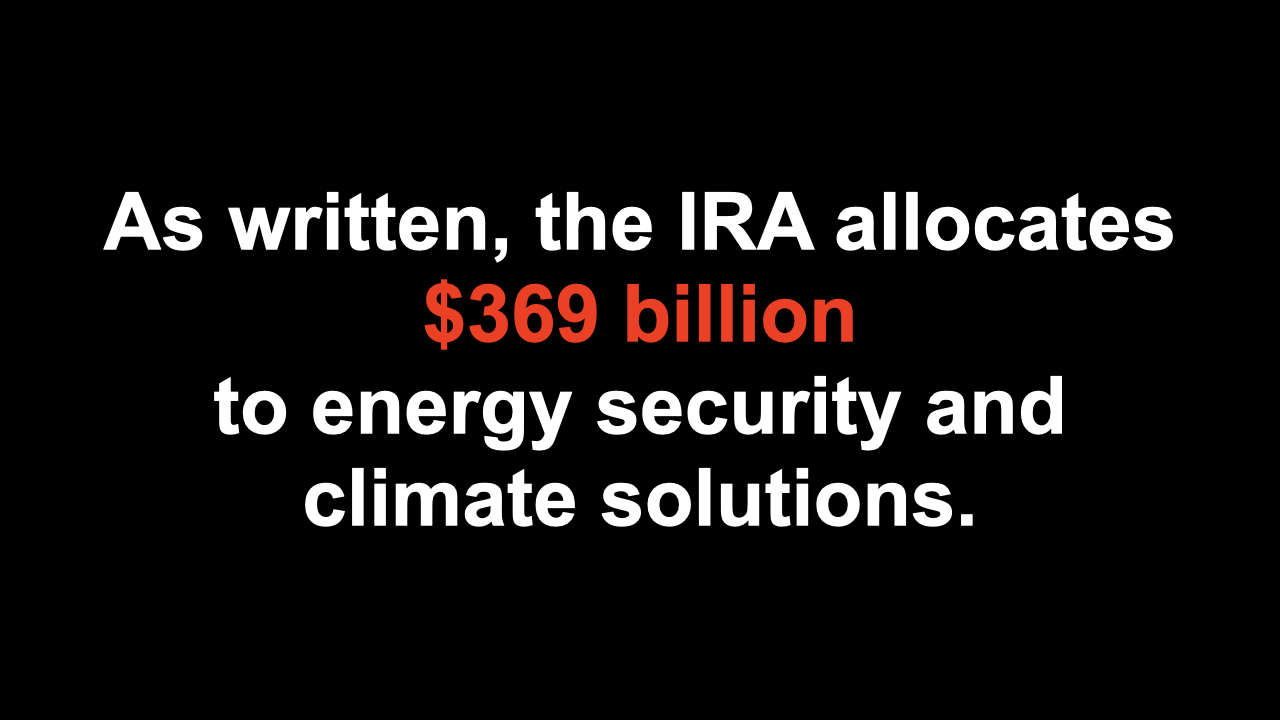 [Speaker Notes: ID #7753 - This slide deck may be used in non-commercial presentations that are recorded, broadcast, livestreamed, or presented in-person. You may add your own personal slides to it, but users should make sure they have permission to include any third-party content in their personal slides. You may also remove slides to reduce the length. This slide deck may not be re-published without permission from Climate Reality, used for commercial purposes, or used to support or oppose candidates (or groups of candidates) for elected office. Finally, this slide deck may not be used to claim that The Climate Reality Project endorses any particular legislative action.

This Act allocates almost $370 billion, according to the official estimate, to climate solutions and energy security, but it comes largely in the form of tax credits that don't have a limit on how many of them can be activated. So there are many experts who believe that it's going to be much larger than that.

DESCRIPTION: Text stating that as written, the IRA allocates $369 billion to energy security and climate solutions

SLIDE SOURCE(S): https://www.whitehouse.gov/wp-content/uploads/2022/12/Inflation-Reduction-Act-Guidebook.pdf; https://www.democrats.senate.gov/imo/media/doc/inflation_reduction_act_one_page_summary.pdf]
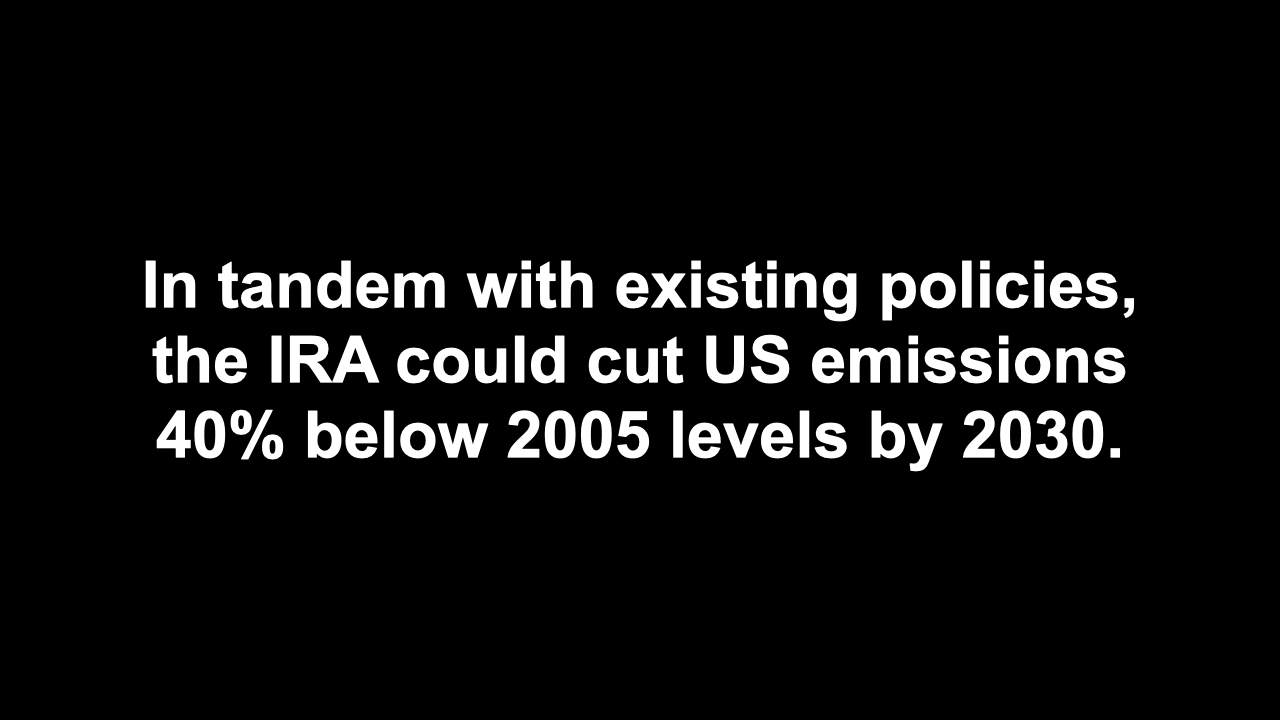 [Speaker Notes: ID #7759 - This slide deck may be used in non-commercial presentations that are recorded, broadcast, livestreamed, or presented in-person. You may add your own personal slides to it, but users should make sure they have permission to include any third-party content in their personal slides. You may also remove slides to reduce the length. This slide deck may not be re-published without permission from Climate Reality, used for commercial purposes, or used to support or oppose candidates (or groups of candidates) for elected office. Finally, this slide deck may not be used to claim that The Climate Reality Project endorses any particular legislative action.

This law, when combined with existing policy, will enable the US to sharply reduce global warming pollution by 40% or so below the 2005 levels. That's getting close to the commitments we made as part of the Paris Agreement.

DESCRIPTION: Text stating that in tandem with existing policies, the IRA could cut US emissions 40% below 2005 levels by 2030

SLIDE SOURCE(S): https://rhg.com/research/climate-clean-energy-inflation-reduction-act/]
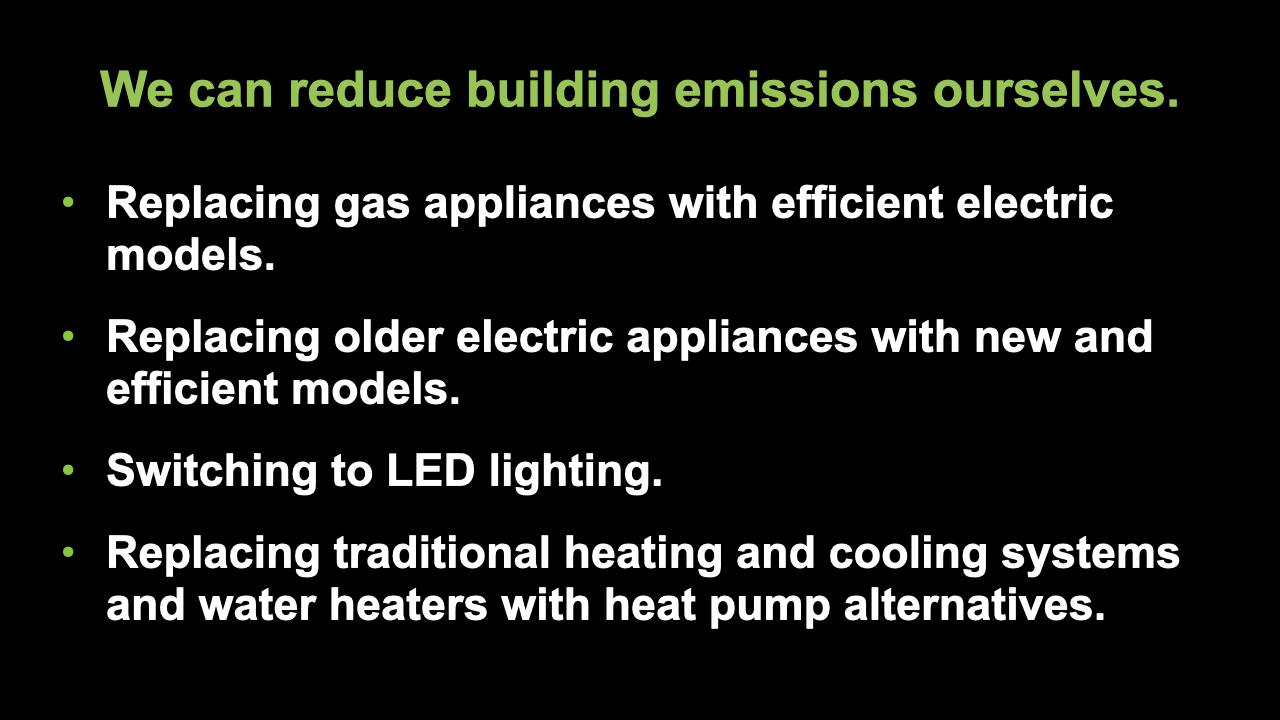 [Speaker Notes: ID #7850 - This slide deck may be used in non-commercial presentations that are recorded, broadcast, livestreamed, or presented in-person. You may add your own personal slides to it, but users should make sure they have permission to include any third-party content in their personal slides. You may also remove slides to reduce the length. This slide deck may not be re-published without permission from Climate Reality, used for commercial purposes, or used to support or oppose candidates (or groups of candidates) for elected office. Finally, this slide deck may not be used to claim that The Climate Reality Project endorses any particular legislative action.

There are many ways that individuals can pursue building decarbonization, including the replacement of gas-fueled appliances with more efficient electric alternatives. They can replace older electric appliances with newer, far more efficient models, because they've gotten a lot better in recent years. They can change the lightbulbs. I always say, "It's important to change the lightbulbs, more important to change the laws." But the lightbulbs are important. There are so many new options and different kinds of LEDs. They're cheaper, they last 10 times as long, they use far less electricity. Some people know this already, but for those who don't, let's encourage them to switch as well. They can replace their traditional HVAC systems, heating and air conditioning, with heat pumps, and they can replace their traditional water heaters with heat pump water heaters. This technology doesn't sound like it has a lot of so-called "sex appeal," but they're great, they're so much more efficient, and they save you so much money, and it doesn't matter how cold the climate is where you live. People in Maine, people in Canada, it works fine, doesn't matter how cold it is. Heat pumps are just much better.

DESCRIPTION: Text stating that we can reduce building emissions ourselves by replacing gas appliances with efficient electric models; replacing older electric appliances with new and efficient models; switching to LED lighting; and replacing traditional heating and cooling systems and water heaters with heat pump alternatives

SLIDE SOURCE(S): https://surveys.signforgood.com/rewiring-america-electrify-everything?code=jtk9-ot-fl]
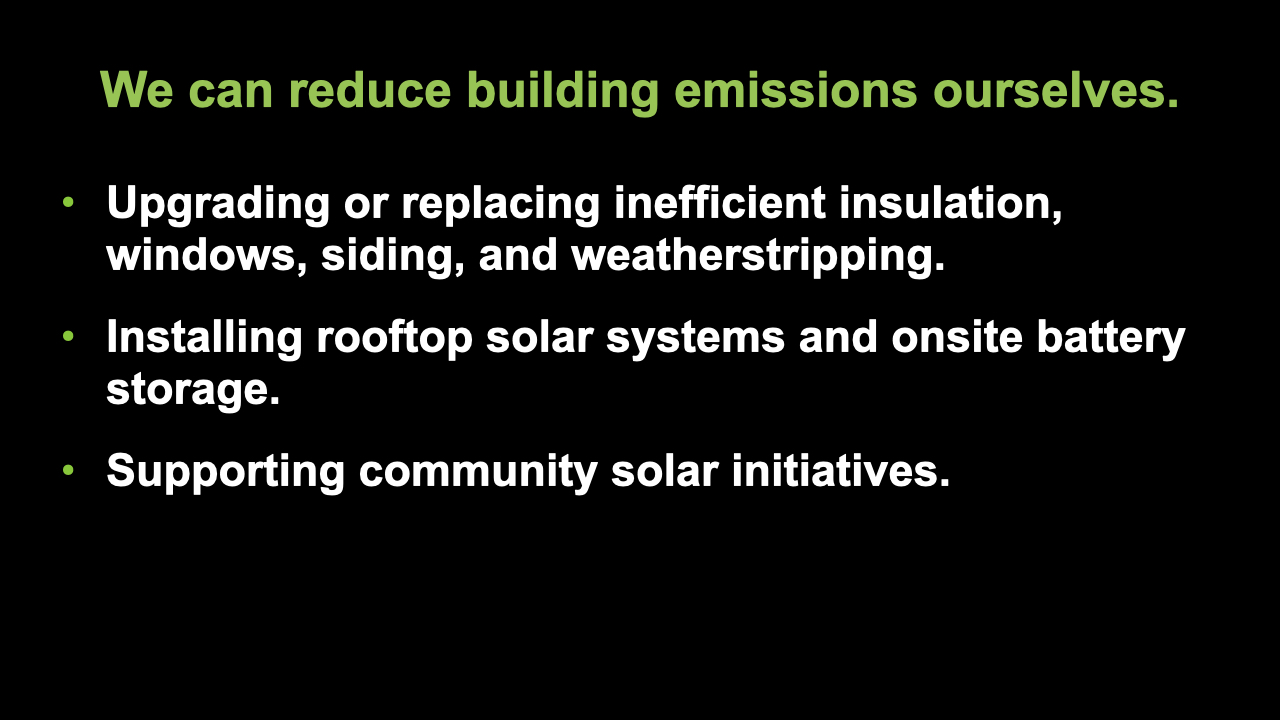 [Speaker Notes: ID #7869 - This slide deck may be used in non-commercial presentations that are recorded, broadcast, livestreamed, or presented in-person. You may add your own personal slides to it, but users should make sure they have permission to include any third-party content in their personal slides. You may also remove slides to reduce the length. This slide deck may not be re-published without permission from Climate Reality, used for commercial purposes, or used to support or oppose candidates (or groups of candidates) for elected office. Finally, this slide deck may not be used to claim that The Climate Reality Project endorses any particular legislative action.

It also means, by the way, replacing inefficient insulation, upgrading your insulation, making sure you have the best kinds of windows. Lots of heat goes out of poorly made, poorly designed windows in the winter, and a lot of cooling air goes out in the summer. Keep up with the weatherstripping and siding. There are now benefits available to help you do all of these things, including installing rooftop photovoltaic systems and installing on-site battery storage. Lots of people are doing this, and the provisions of this new law make it much easier for everybody to do it. Also, we can support community solar initiatives where individual solar systems aren't really that viable. Say, if you're living in an apartment, you can't put it on your windowsill, but you can be part of a group using community solar. That's a very fast-growing form of solar energy.

DESCRIPTION: Text stating that we can reduce building emissions ourselves by upgrading or replacing inefficient insulation, windows, siding, and weatherstripping; installing rooftop solar systems and onsite battery storage; and supporting community solar initiatives

SLIDE SOURCE(S): https://surveys.signforgood.com/rewiring-america-electrify-everything?code=jtk9-ot-fl]
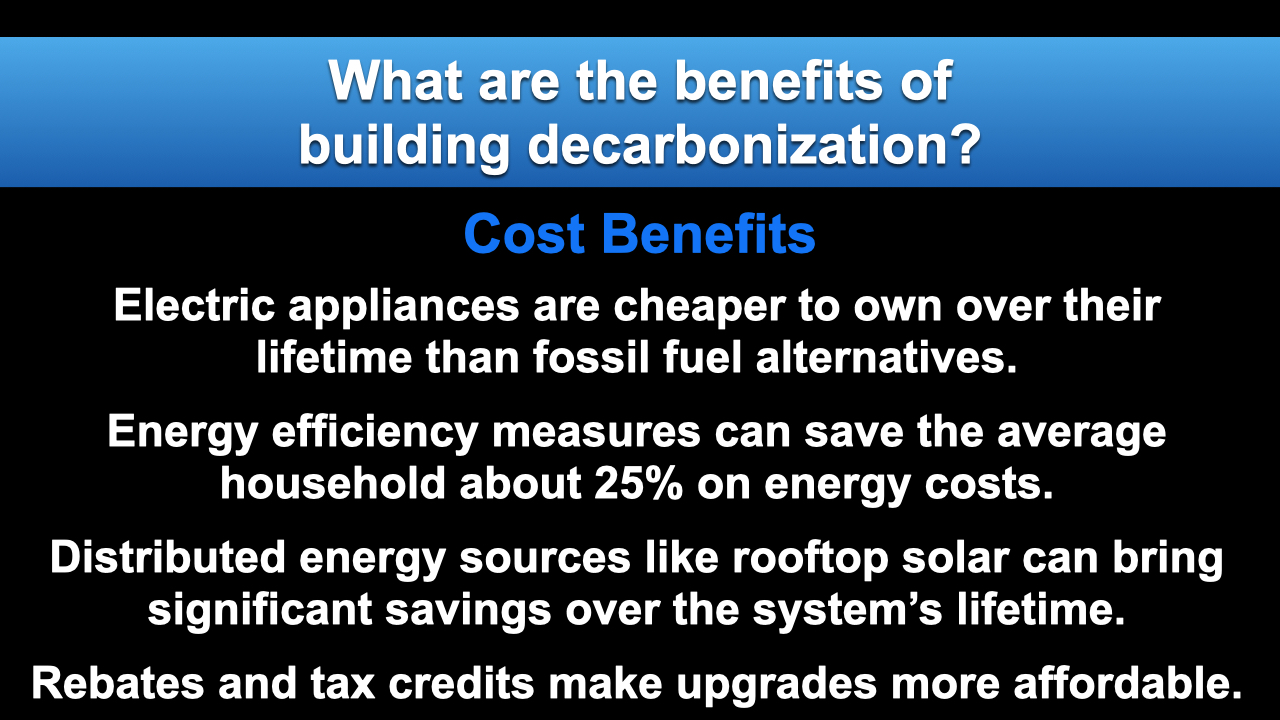 [Speaker Notes: ID #7852 - This slide deck may be used in non-commercial presentations that are recorded, broadcast, livestreamed, or presented in-person. You may add your own personal slides to it, but users should make sure they have permission to include any third-party content in their personal slides. You may also remove slides to reduce the length. This slide deck may not be re-published without permission from Climate Reality, used for commercial purposes, or used to support or oppose candidates (or groups of candidates) for elected office. Finally, this slide deck may not be used to claim that The Climate Reality Project endorses any particular legislative action.

And there are cost benefits. The electric appliances have a much lower lifetime cost of operating and cost of ownership than the fossil fuel-based alternatives. It's been proven. The energy efficiency measures can save the average household about 25% on energy costs, and that adds up to real money. Distributed energy sources – that's a phrase that often applies to rooftop solar – can bring significant savings over the life of the system. And the rebates and tax credits in this law make all of these upgrades far more affordable.

DESCRIPTION: Text explaining the cost benefits of building decarbonization. Electric appliances are cheaper to own over their lifetime than fossil fuel alternatives. Energy efficiency measures can save the average household about 25% on energy costs. Distributed energy sources like rooftop solar can bring significant savings over the system’s lifetime. Rebates and tax credits make upgrades more affordable.

SLIDE SOURCE(S): https://rmi.org/insight/the-economics-of-electrifying-buildings/; https://www.energysage.com/energy-efficiency/why-conserve-energy/cost-of-ee/; https://news.energysage.com/much-solar-panels-save/]
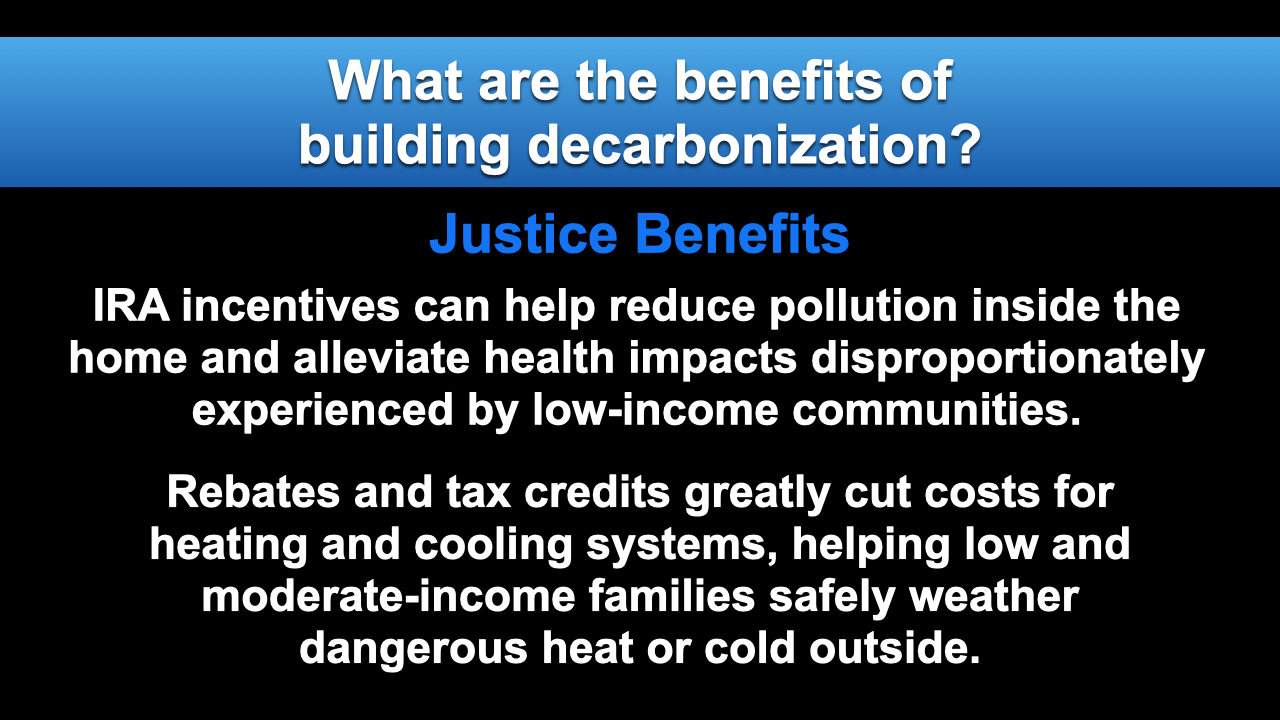 [Speaker Notes: ID #7853 - This slide deck may be used in non-commercial presentations that are recorded, broadcast, livestreamed, or presented in-person. You may add your own personal slides to it, but users should make sure they have permission to include any third-party content in their personal slides. You may also remove slides to reduce the length. This slide deck may not be re-published without permission from Climate Reality, used for commercial purposes, or used to support or oppose candidates (or groups of candidates) for elected office. Finally, this slide deck may not be used to claim that The Climate Reality Project endorses any particular legislative action.

There are benefits where environmental justice is concerned, and it's high time that we pay the kind of attention to that horrible challenge and the needed solutions that we see in this law. Home environments have been shown to be extremely important determinants of the health of the people who live in those homes, and low-income communities experience higher rates of asthma, especially among children, and are far more likely to suffer from the health impacts related to pollution and the exposure to extreme heat. These incentives will have maybe the biggest impact in the communities that have been unable, financially, to make these improvements. They're subsidized, and the benefits are tremendous. Available incentives also especially benefit the frontline communities by lowering their exposure to pollution inside the homes and increasing access to clean and affordable heating and cooling technologies.

DESCRIPTION: Text explaining the justice benefits of building decarbonization. IRA incentives can help reduce pollution inside the home and alleviate health impacts disproportionately experienced by low-income communities. Rebates and tax credits greatly cut costs for heating and cooling systems, helping low and moderate-income families safely weather dangerous heat or cold outside.

SLIDE SOURCE(S): https://rmi.org/eight-benefits-of-building-electrification-for-households-communities-and-climate/; https://rmi.org/insight/decarbonizing-homes/; https://www.novoco.com/notes-from-novogradac/inflation-reduction-act-overview-clean-energy-provisions-and-their-impact-affordable-housing]
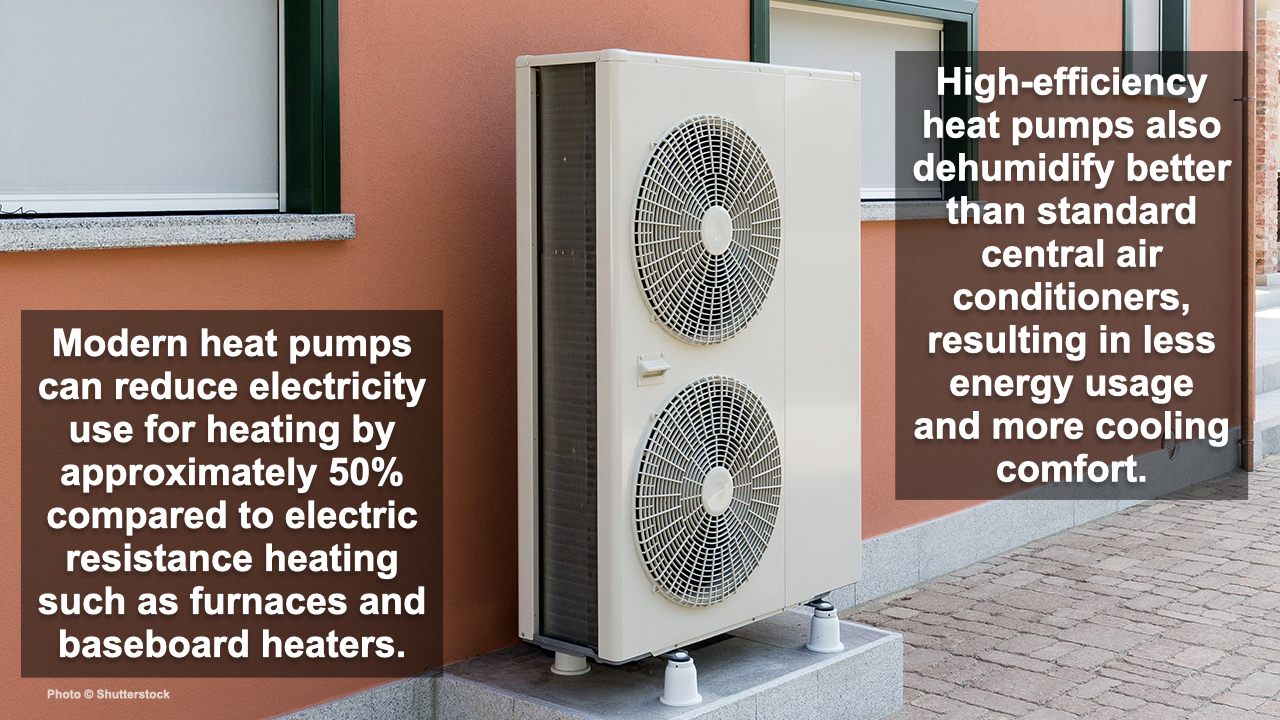 [Speaker Notes: ID #7871 - This slide deck may be used in non-commercial presentations that are recorded, broadcast, livestreamed, or presented in-person. You may add your own personal slides to it, but users should make sure they have permission to include any third-party content in their personal slides. You may also remove slides to reduce the length. This slide deck may not be re-published without permission from Climate Reality, used for commercial purposes, or used to support or oppose candidates (or groups of candidates) for elected office. Finally, this slide deck may not be used to claim that The Climate Reality Project endorses any particular legislative action.

I told you we'd talk about heat pumps. Here's an example of one. These modern heat pumps are incredibly efficient. They reduce electricity use for heating by half compared to electric resistance heating like furnaces and baseboard heaters. And the high-efficiency heat pumps dehumidify much better than the standard central air conditioning units, and that results in less energy use and more cooling comfort.

DESCRIPTION: Photo of a heat pump outside an orange building, with text stating that modern heat pumps can reduce electricity use for heating by approximately 50% compared to electric resistance heating such as furnaces and baseboard heaters. High-efficiency heat pumps also dehumidify better than standard central air conditioners, resulting in less energy usage and more cooling comfort.

SLIDE SOURCE(S): https://www.energy.gov/energysaver/heat-pump-systems]
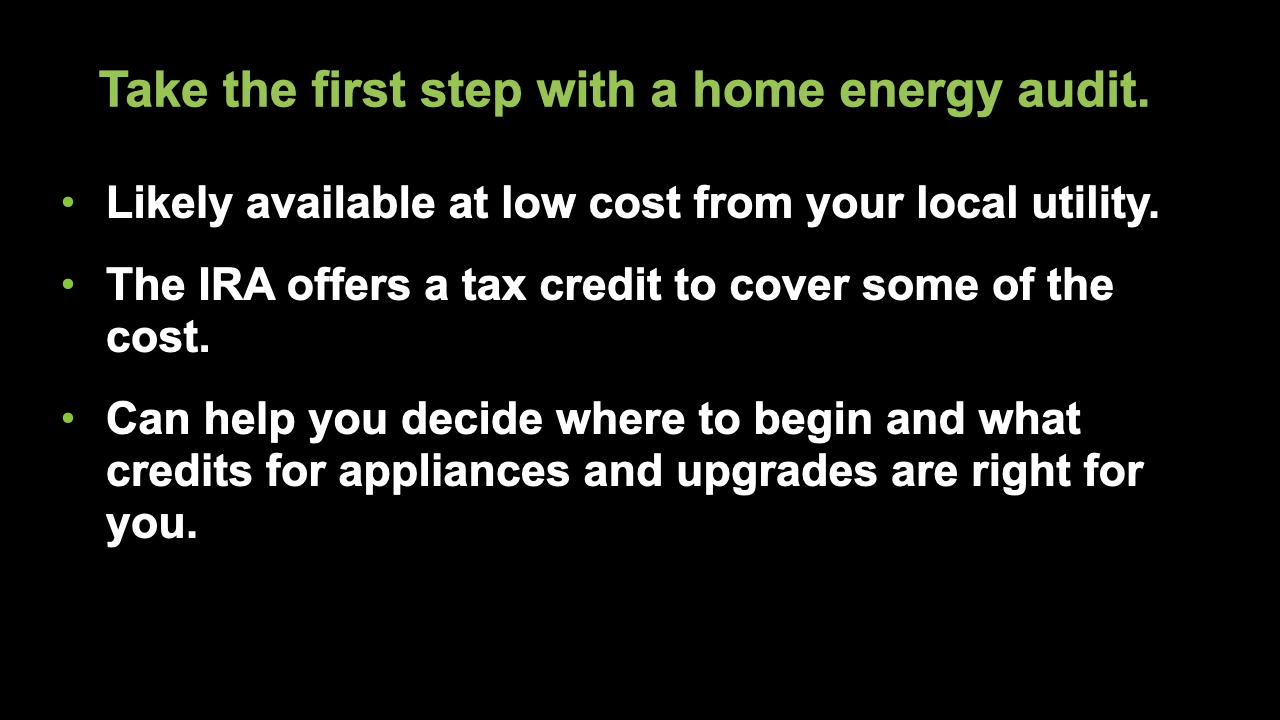 [Speaker Notes: ID #7874 - This slide deck may be used in non-commercial presentations that are recorded, broadcast, livestreamed, or presented in-person. You may add your own personal slides to it, but users should make sure they have permission to include any third-party content in their personal slides. You may also remove slides to reduce the length. This slide deck may not be re-published without permission from Climate Reality, used for commercial purposes, or used to support or oppose candidates (or groups of candidates) for elected office. Finally, this slide deck may not be used to claim that The Climate Reality Project endorses any particular legislative action.

A home energy audit is the first step on your journey toward electrification of your home. Your local electric utility likely offers this service at a very low price, and the IRA offers a tax credit to cover some of the cost of a home energy audit. It's worth getting. An audit can help you decide where to begin investing in the electrification of your home and in choosing the tax credits for efficient appliances and weatherization upgrades that are best for you.

DESCRIPTION: Text stating: take the first step with a home energy audit. Likely available at low cost from your local utility; the IRA offers a tax credit to cover some of the cost; and can help you decide where to begin and what credits for appliances and upgrades are right for you.

ADDITIONAL TALKING POINTS: A home energy audit will help you identify where your house may be leaking heat or otherwise consuming unnecessary energy.

SLIDE SOURCE(S): https://www.energy.gov/energysaver/professional-home-energy-assessments; https://www.nrdc.org/stories/consumer-guide-inflation-reduction-act; https://www.rewiringamerica.org/app/ira-calculator/information/weatherization]
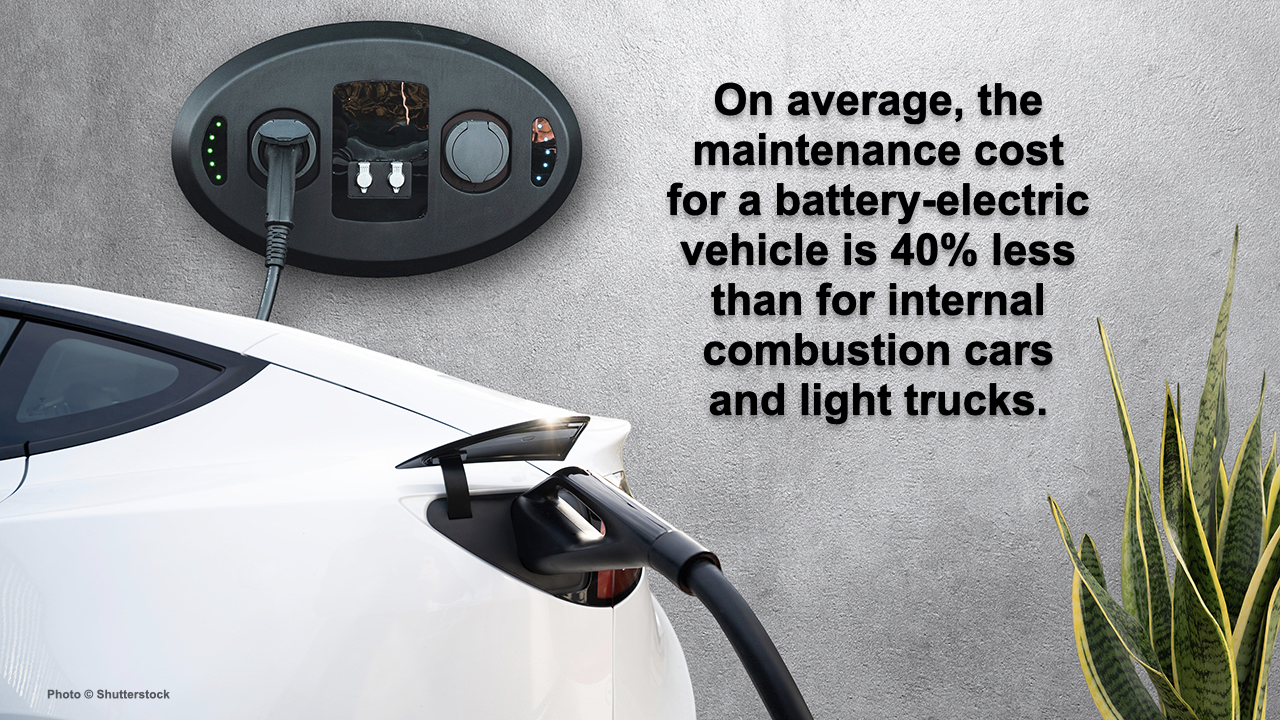 [Speaker Notes: ID #7872 - This slide deck may be used in non-commercial presentations that are recorded, broadcast, livestreamed, or presented in-person. You may add your own personal slides to it, but users should make sure they have permission to include any third-party content in their personal slides. You may also remove slides to reduce the length. This slide deck may not be re-published without permission from Climate Reality, used for commercial purposes, or used to support or oppose candidates (or groups of candidates) for elected office. Finally, this slide deck may not be used to claim that The Climate Reality Project endorses any particular legislative action.

When it comes to electric vehicles (EVs), you see the same improvements. On average, the maintenance cost for a battery-electric vehicle is 40% less than the maintenance cost for internal combustion engines and, of course, the cost of operation is much, much lower.

DESCRIPTION: Photo of a white EV plugged into a wall charger, with text stating that on average, the maintenance cost for a battery-electric vehicle is 40% less than for internal combustion cars and light trucks

SLIDE SOURCE(S): https://cleantechnica.com/2021/06/22/its-official-us-government-says-electric-vehicles-cost-40-less-to-maintain/]
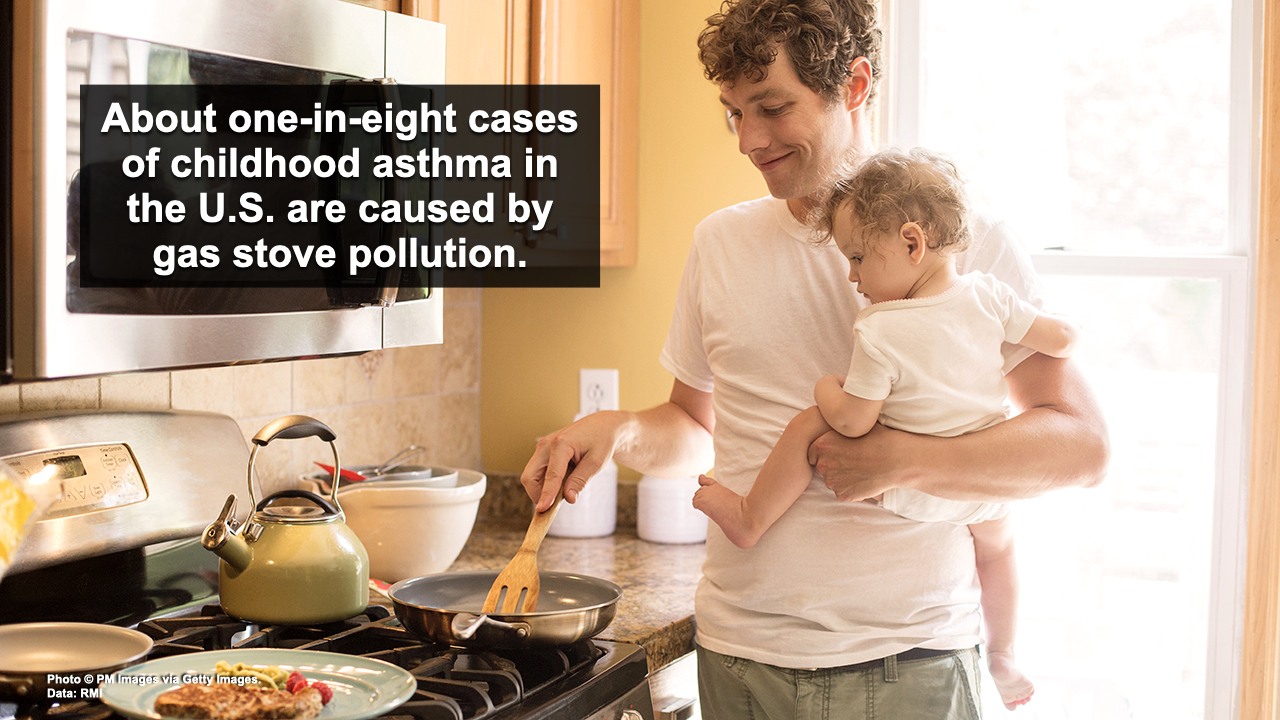 [Speaker Notes: ID #7809 - This slide deck may be used in non-commercial presentations that are recorded, broadcast, livestreamed, or presented in-person. You may add your own personal slides to it, but users should make sure they have permission to include any third-party content in their personal slides. You may also remove slides to reduce the length. This slide deck may not be re-published without permission from Climate Reality, used for commercial purposes, or used to support or oppose candidates (or groups of candidates) for elected office. Finally, this slide deck may not be used to claim that The Climate Reality Project endorses any particular legislative action.

You've heard a lot about gas stoves recently. I didn't realize until I looked at all the research, and we've seen some of it in the news media, one out of every eight cases of childhood asthma is linked to gas stove pollution, which leaks the methane into the room. I didn't know it, but it's a serious problem.

DESCRIPTION: Photo of an adult holding a baby while cooking on a gas stove, with text stating that about one-in-eight cases of childhood asthma in the US are caused by gas stove pollution

SLIDE SOURCE(S): https://www.mdpi.com/1660-4601/20/1/75]
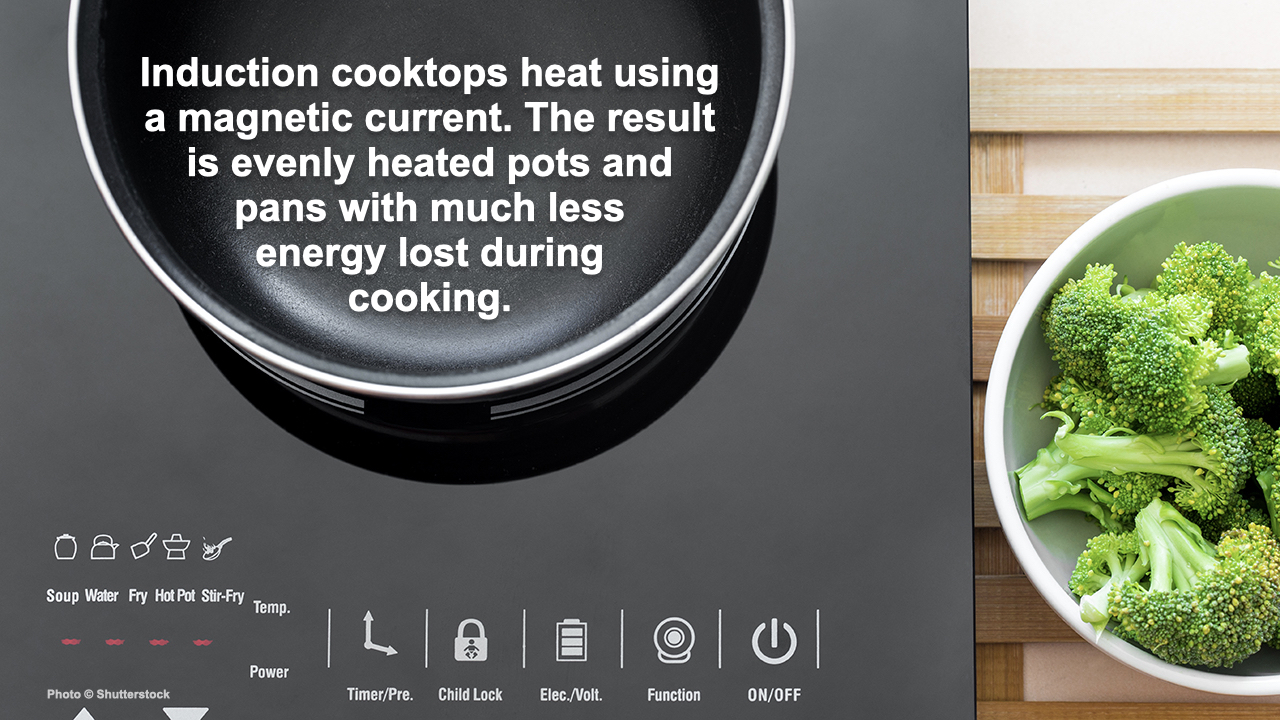 [Speaker Notes: ID #7870 - This slide deck may be used in non-commercial presentations that are recorded, broadcast, livestreamed, or presented in-person. You may add your own personal slides to it, but users should make sure they have permission to include any third-party content in their personal slides. You may also remove slides to reduce the length. This slide deck may not be re-published without permission from Climate Reality, used for commercial purposes, or used to support or oppose candidates (or groups of candidates) for elected office. Finally, this slide deck may not be used to claim that The Climate Reality Project endorses any particular legislative action.

Induction cooktops use heat in an unusual way. They use a magnetic current that is evenly distributed through the cooking pan. The experts have been recommending it for a long time. Now with these incentives, it's time to make that switch.

DESCRIPTION: Photo of an induction cooktop next to a bowl of broccoli, with text stating that induction cooktops heat using a magnetic current, and the result is evenly heated pots and pans with much less energy lost during cooking

SLIDE SOURCE(S): https://www.cnet.com/home/kitchen-and-household/induction-vs-electric-cooktops-which-is-right-for-you-in-2021/]
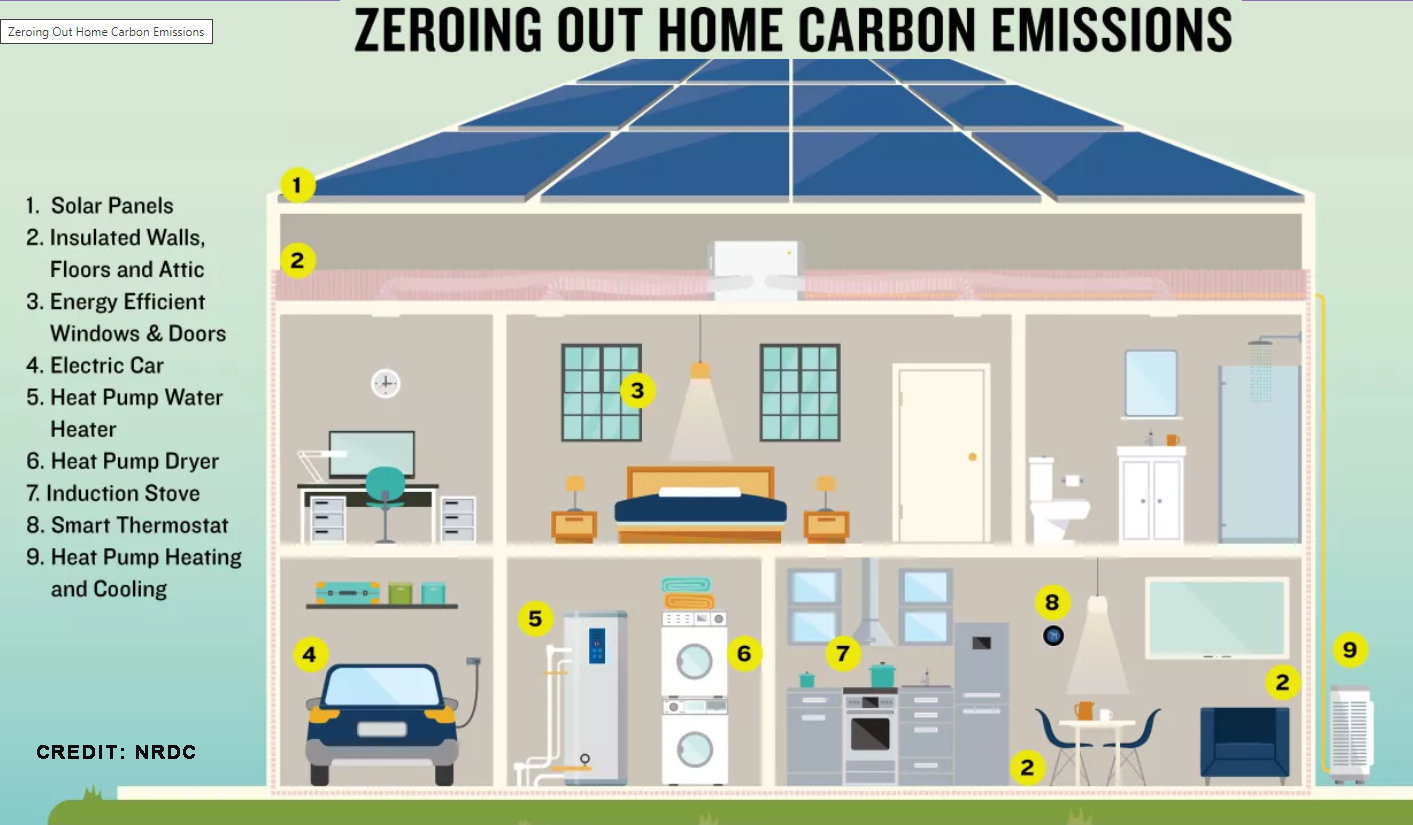 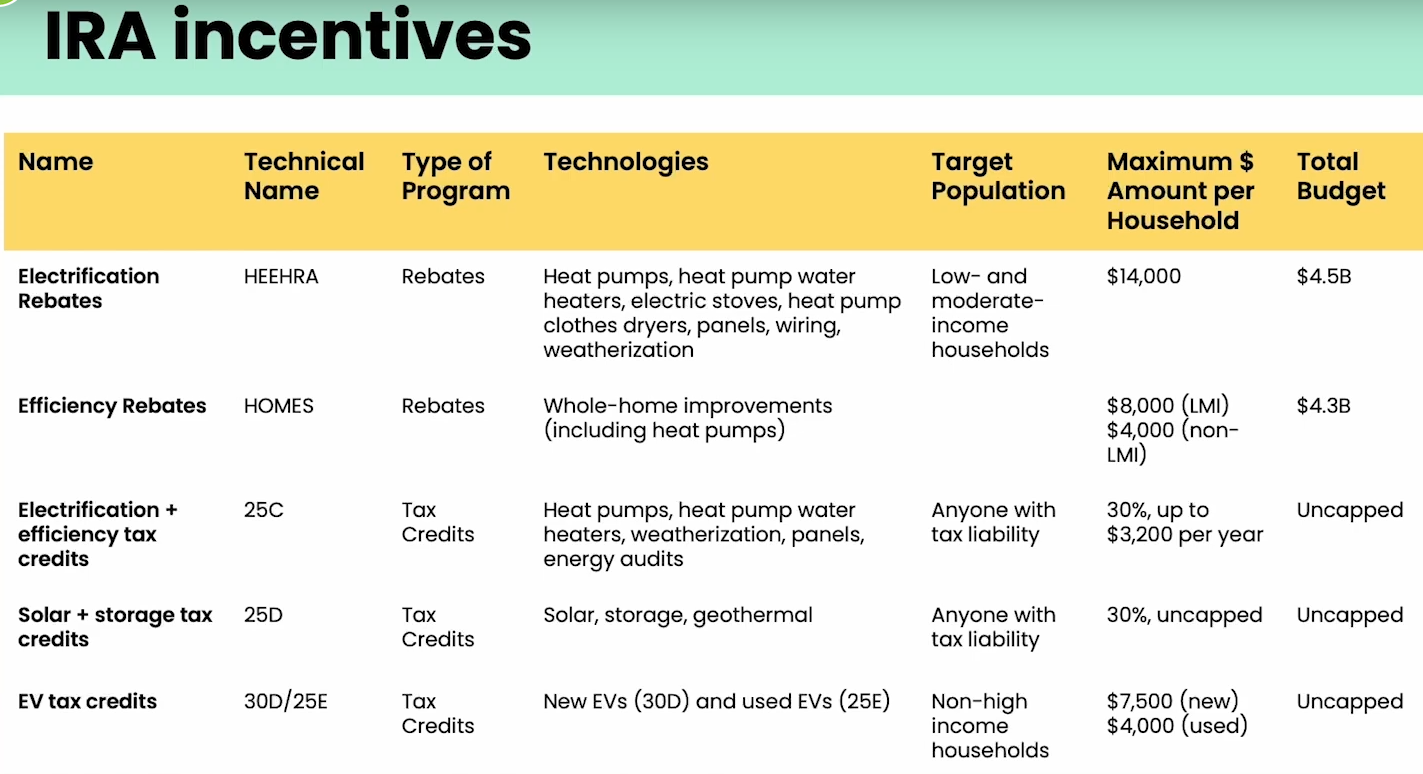 Navigating Individual incentives, by Dr. Leah Stokes
https://www.climaterealityproject.org/electrification-journey
[Speaker Notes: We know there are still many, many questions we all have about how the IRA rebates and tax credits will work. Pat showed some of the individual amounts that are available for some building electrification and efficiency measures, Evs and solar. This chart is a different view of the rebates and tax credits, by different programs they fall into. This is from a talk by Dr. Leah Stokes, who is affiliated with Rewiring America. She is showing the different provisions among the programs. For example, the top 2 lines are rebate programs covering electrification and efficiency, respectively. The electrification program, called HEEHRA, includes mostly electric appliances and basic weatherization for space heating. It is available only to low or moderate income, and has a cap for household and an overall budget cap. When the money allocated to each state runs out, it is done with.
The HOMES program is for whole-home efficiency measures. It is available to all, but in different amounts. The bottom 3 lines are tax credits. They each have different limitations such as annual caps by household, but the total budget is uncapped, meaning anyone can use them any year, and they never run out. The program names 25C, 25D,etc are IRS codes. You can google them to find details, but they are already in existence and change in 2023 so make sure you google 2023 details.]
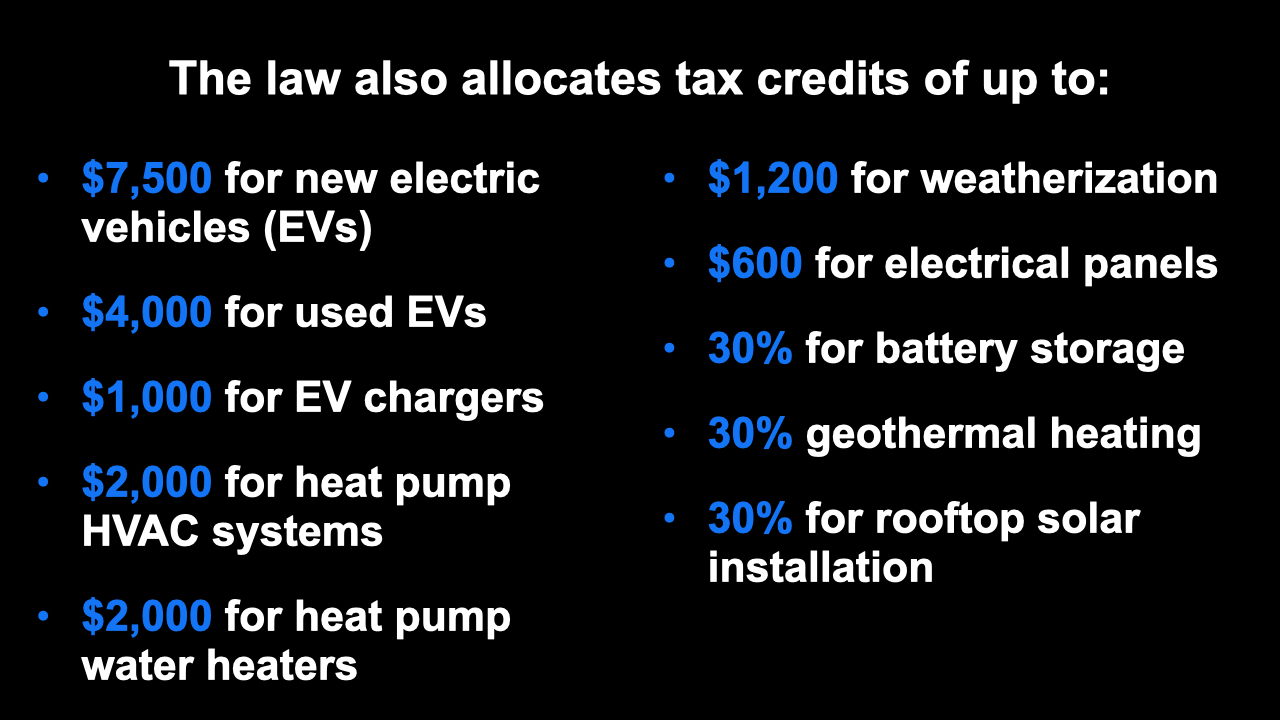 [Speaker Notes: ID #7856 - This slide deck may be used in non-commercial presentations that are recorded, broadcast, livestreamed, or presented in-person. You may add your own personal slides to it, but users should make sure they have permission to include any third-party content in their personal slides. You may also remove slides to reduce the length. This slide deck may not be re-published without permission from Climate Reality, used for commercial purposes, or used to support or oppose candidates (or groups of candidates) for elected office. Finally, this slide deck may not be used to claim that The Climate Reality Project endorses any particular legislative action.

The law also allocates tax credits of up to $7,500 for new EVs, and $4,000 for used EVs. That was an interesting debate when it took place, and the advocates made it clear this is really going to help low-income people who want to buy EVs and can't afford a new one. $1,000 for EV chargers you can put in your garage or wherever. And of course, they're also expanding in other provisions of the law, the public network of charging. $2,000 for heat pump HVAC systems. Another $2,000 for heat pump water heaters. These are all tax credits. $1,200 for weatherization. And again, money for the electrical panels, $600. And 30% for battery storage. 30% for geothermal heating – I use that. Not everybody does. I think everybody should, for new construction particularly. 30% for rooftop solar installation.

DESCRIPTION: Text stating that the law also allocates tax credits of up to: $7,500 for new electric vehicles (EVs); $4,000 for used EVs; $1,000 for EV chargers; $2,000 for heat pump HVAC systems; $2,000 for heat pump water heaters; $1,200 for weatherization; $600 for electrical panels; 30% for battery storage; 30% for geothermal heating; and 30% for rooftop solar installation

SLIDE SOURCE(S): https://www.rewiringamerica.org/app/ira-calculator]
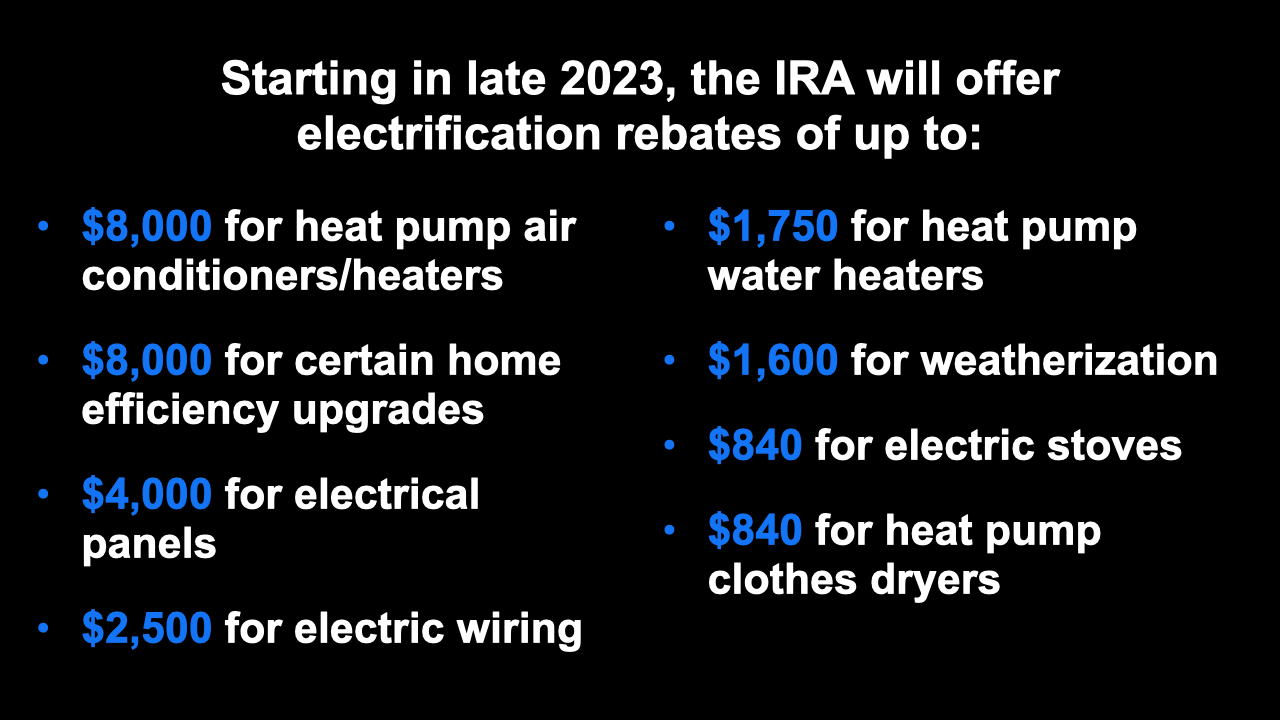 [Speaker Notes: ID #7855 - This slide deck may be used in non-commercial presentations that are recorded, broadcast, livestreamed, or presented in-person. You may add your own personal slides to it, but users should make sure they have permission to include any third-party content in their personal slides. You may also remove slides to reduce the length. This slide deck may not be re-published without permission from Climate Reality, used for commercial purposes, or used to support or oppose candidates (or groups of candidates) for elected office. Finally, this slide deck may not be used to claim that The Climate Reality Project endorses any particular legislative action.

Starting late this year, the IRA is going to offer rebates for electrification of up to $8,000 for heat pumps. So that makes it possible for virtually everybody to get. Another $8,000 for some home efficiency upgrades. These are really super important. $4,000 for electrical panels, and also $2,500 for electric wiring. So this is really helpful. And the heat pump water heaters that are so much more efficient, $1,750 per individual in the form of a rebate if you want to switch there, which you should. $1,600 for weatherization, which we were just talking about. $840 to help purchase the induction electric stoves, and $840 for heat pump clothes dryers also, another big efficiency gain.

DESCRIPTION: Text stating that starting in late 2023, the IRA will offer electrification rebates of up to: $8,000 for heat pump air conditioners/heaters; $8,000 for certain home efficiency upgrades; $4,000 for electrical panels; $2,500 for electric wiring; $1,750 for heat pump water heaters; $1,600 for weatherization; $840 for electric stoves; and $840 for heat pump clothes dryers

SLIDE SOURCE(S): https://www.rewiringamerica.org/app/ira-calculator]
Rewiring America Savings Calculator https://www.rewiringamerica.org/app/ira-calculator
Rebates available up to $14,000 per household, plus tax credits
100% cost coverage for low-income households
Up to $83,000 per year
50% cost coverage for mid-income households
$83,000 to $155,000
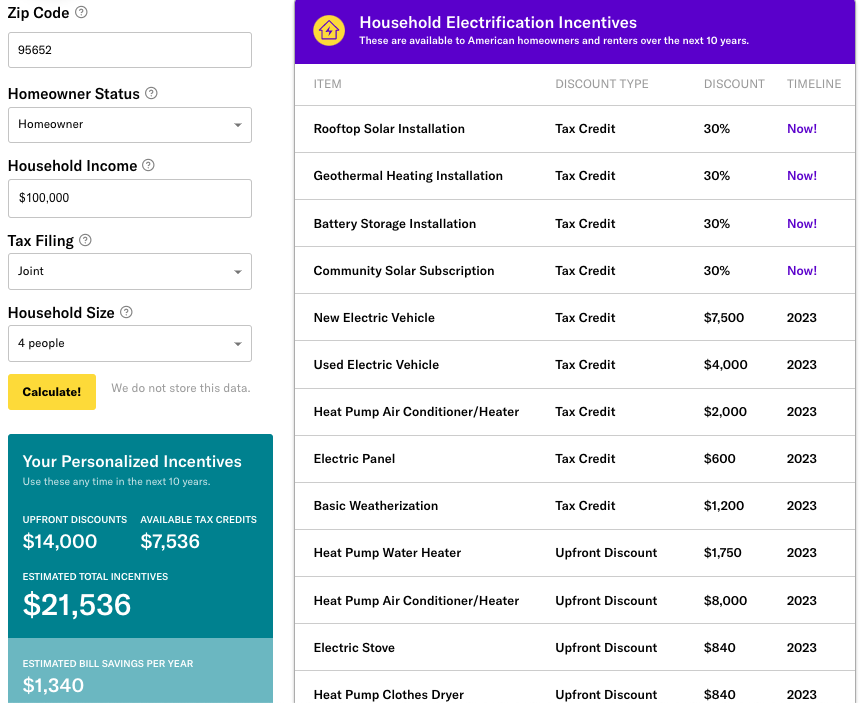 [Speaker Notes: The home electrification and efficiency rebates in the bill include:
 
heat pumps for heating/air conditioning, water heaters, and clothes dryers

electric stoves; 

electric cars; 

home weatherization like improved insulation and windows; 

rooftop solar and battery storage; 

and wiring and breaker box upgrades. 

•  For low-income: will cover 100% of the costs of these upgrades up to $14,000
    - low-income = 80% of median: Monmouth County: $83,000

•  For middle-income: will cover 50% of the costs
    - $83,000 — $155.000

•  See URL above for Rewiring America to calculate your possible rebates and tax credits and when they go into effect]
https://docs.google.com/document/d/10vSXEtbjYZ3fBYhZbBahOLVxXrn82QKHkJGHGTRnvyg/edit
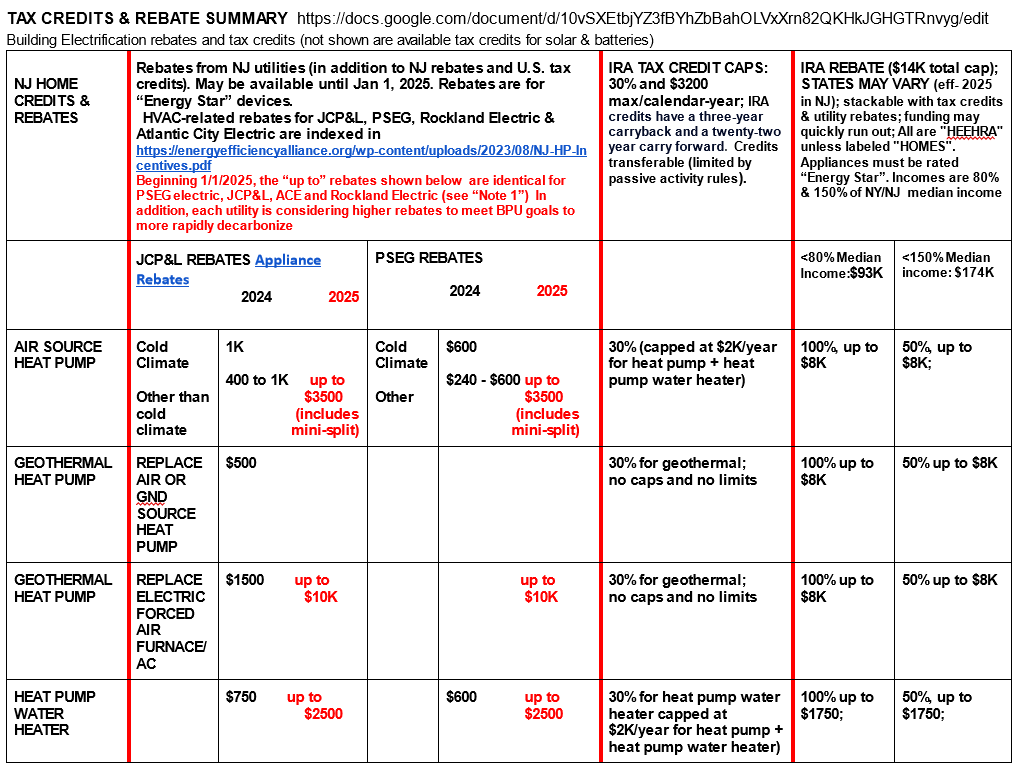 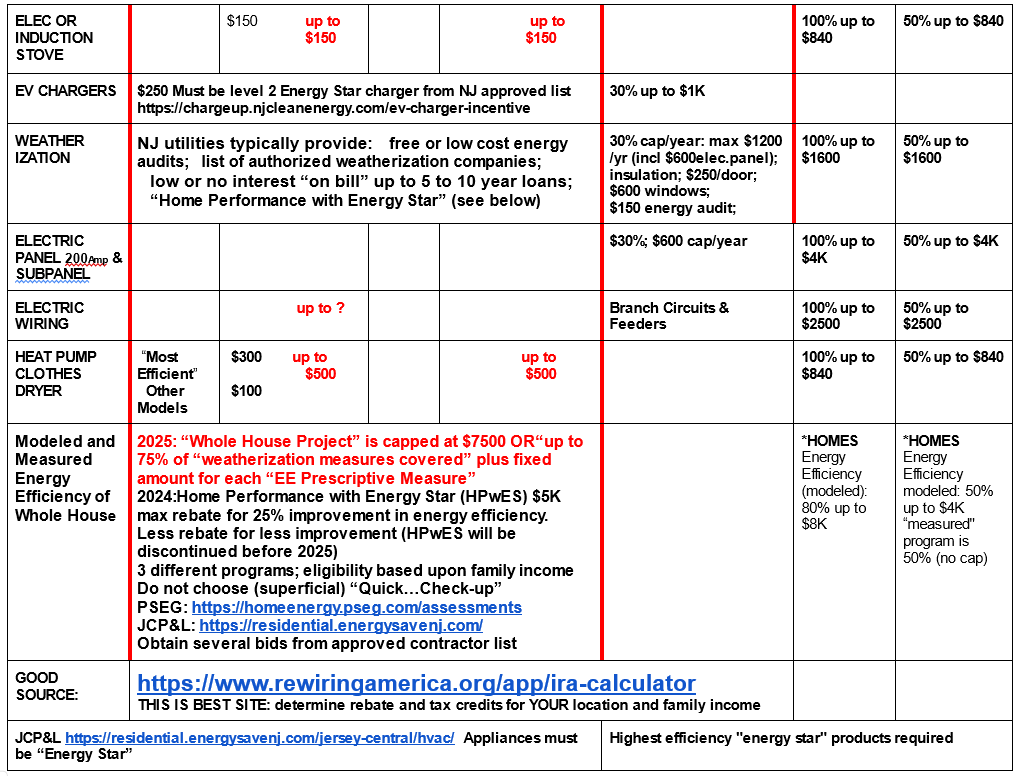 PA RESIDENT REBATES-DISCOUNTShttps://www.peco.com/ways-to-save/for-your-home/rebates-discounts
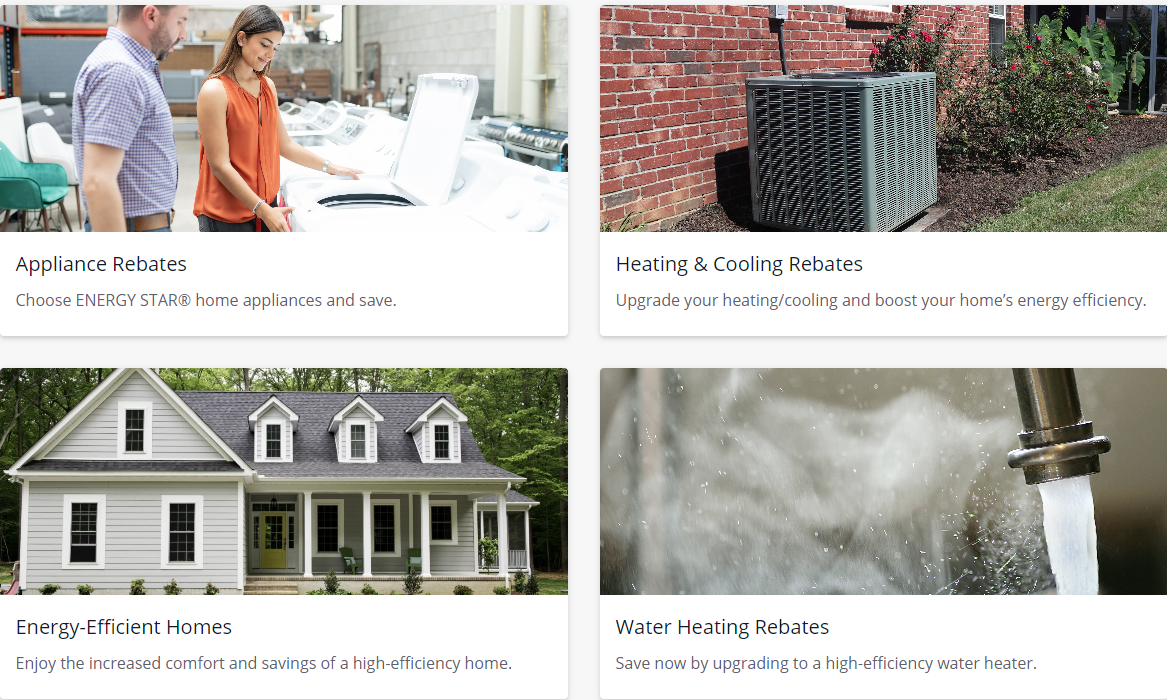 MILLER HOMEMIDDLETOWN, NJSTAGED EFFICIENCYAND ELECTRIFICATIONby Steve Miller
REFERENCES (including these slides)
https://smiller.org/REF1.docx
Top 3 Greenhouse Gas (GHG) Emissions Sources in NJ: (87%) of All EmissionsSources in Pa: [63%] of All Emissions
Electricity generation (19%) [29%]
Transportation (42%) [22%]
Residential/commercial bldgs (26%) [12%]
RedUCE All 3
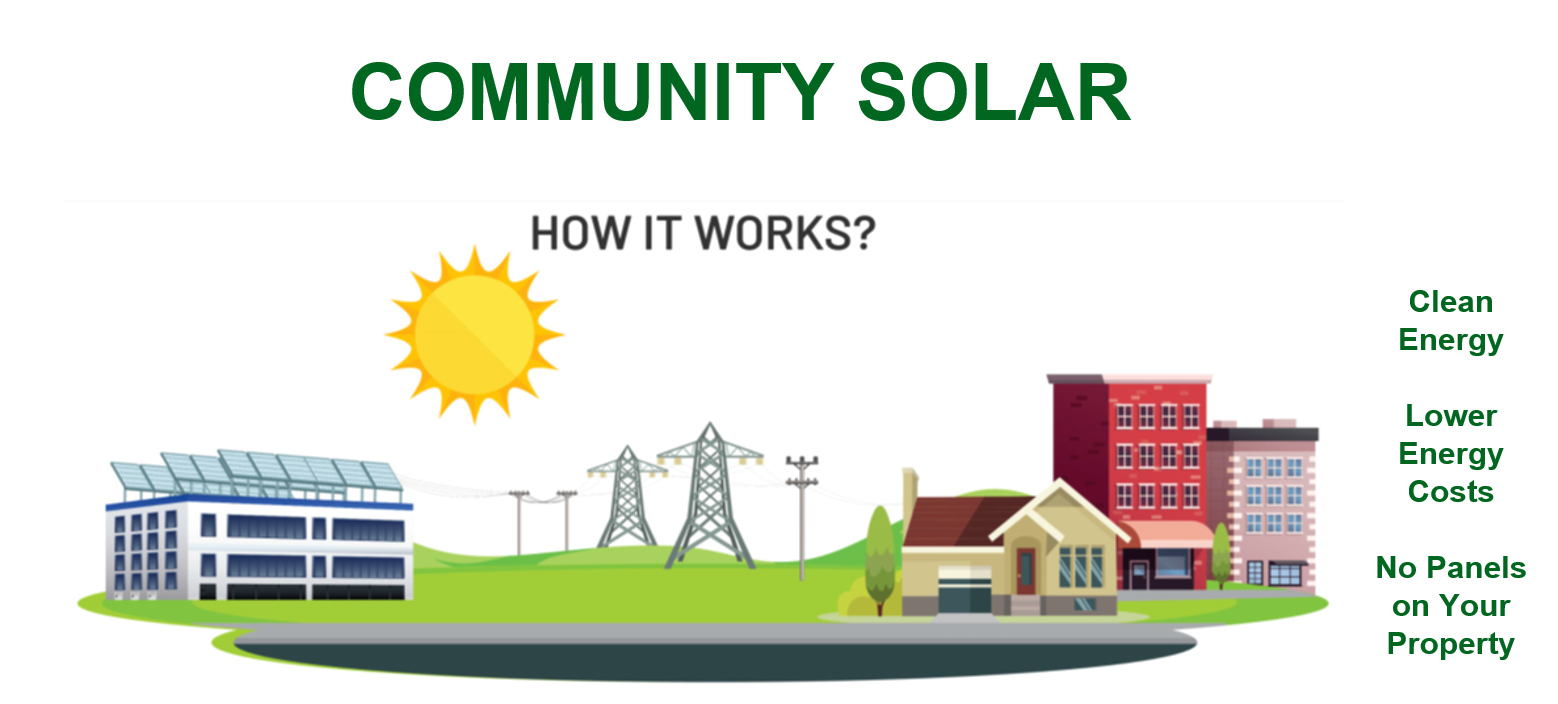 www.sustainablejersey.com/communitysolar
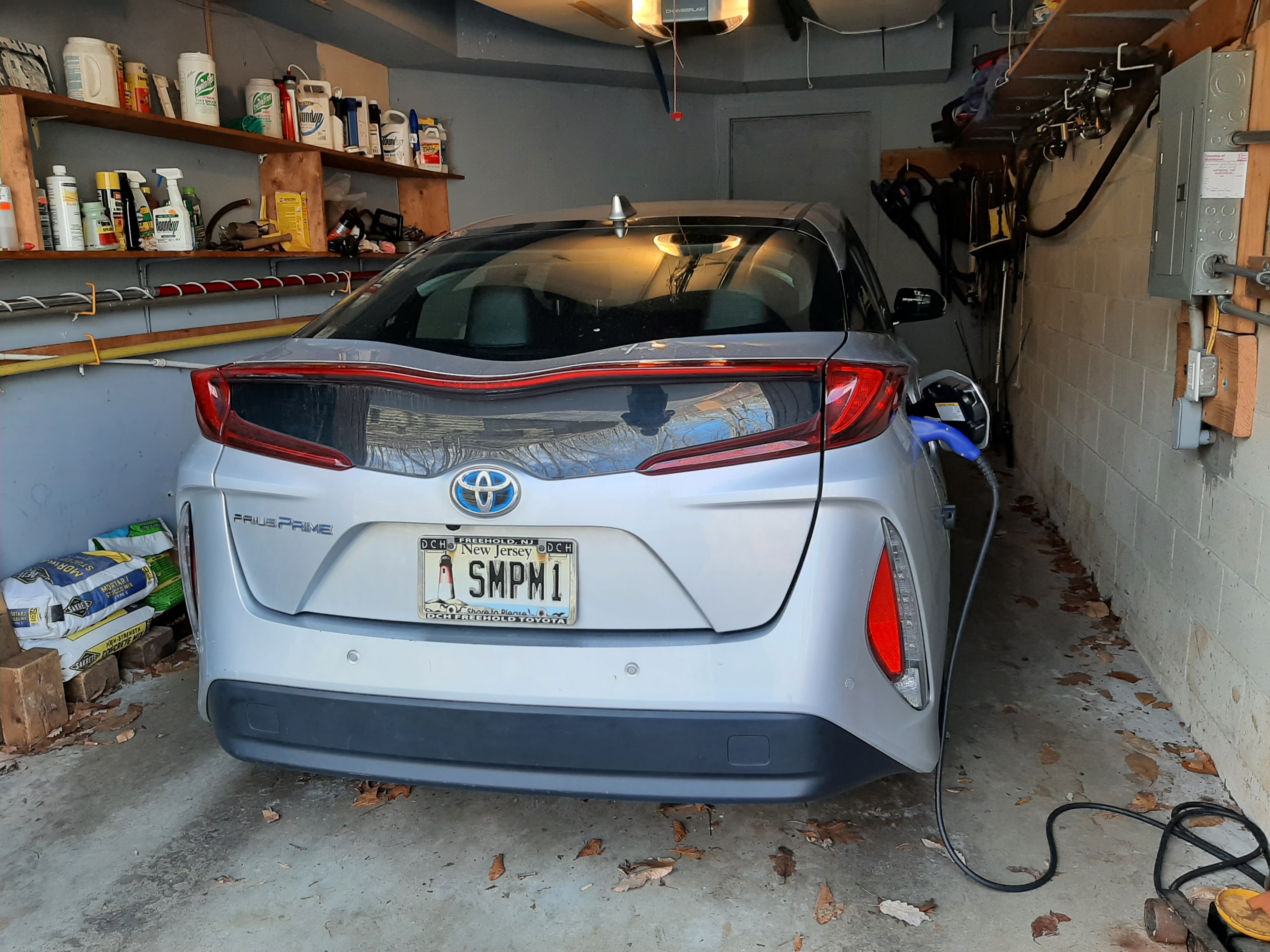 OUR EV – PRIUS PRIME PLUG-IN
[Speaker Notes: J:\s\Documents\UUCMC\UUCMC-gas-electric-calculations\2023-actual-GHG-and-bar-charts.xlsx
NOTES: 20 POUNDS  of CO2 per gallon (US DOT)
 12,000 miles driven per year
 0.35 kWh/mile for EV sources: many  (3 to 4 miles/kWh seems common across EVs)
NJ Electricity: 530 pounds/megaWh= 0.530 pounds/kWh (EIA- NJ. 
      NOTE:  currently, ~50% of NJ is nuclear ~35% , plus RPS (~30%), so I chose CO2 contribution of ½ = 0.27 pounds, kWh
HOWEVER, both my electric, AND my daughter’s electric are from Community Solar   (if I assume zero GHG-not exactly true- then my Prius Prime and Joellen Tesla electric car are close to zero (often charged off-premise)
I assumed prius prime is ALWAYS charged at home (via Community Solar)
AND joEllen’s Tesla is charge ½ at external fast chargers and ½ in-house (zero GHG)
2012 Toyota Camry 4 cyl: 68240 miles; avg 37mpg lifetime  (odometer read 4/5/2024)
2017 Toyota Prius Prime 4 cyl 53454 miles; avg 156 mpg lifetime (odometer read 4/5/2024)]
Charge from current nj grid
Annual Pounds CO2 EMISSIONS (12K miles/yr)
[Speaker Notes: A REALLY GOOD COMMUNITY SOLAR BILL was approved in PA on MARCH 26, 2024 House Bill 1842 passed PA General Assembly on March 26, 2024.  It is important to reduce the GHG of PA electricity:  electric generation is nearly 1/3 of PA TOTAL GHG emissions.  A REALLY GOOD pro-climate activity for each of you living in PA:
ask your PA senator to encourage your PA Senator to take up and  approve a Community Solar bill “providing for community solar facilities” AND THEN request the PA governor to sign the bill.
It would be good for you:  20% reduction in electric bill (esp if the economics, are even better than NJ); immediately green your electricity to power your house, and power your future EV, and help PA to reduce iGHG emissions from its electrical generation, and help save the world for our children and grandchildren.  

J:\s\Documents\UUCMC\UUCMC-gas-electric-calculations\2023-actual-GHG-and-bar-charts.xlsx
NOTES: 20 POUNDS  of CO2 per gallon (US DOT)
 12,000 miles driven per year
 0.35 kWh/mile for EV sources: many  (3 to 4 miles/kWh seems common across EVs)
NJ Electricity: 530 pounds/megaWh= 0.530 pounds/kWh (EIA- NJ. 
      NOTE:  currently, ~50% of NJ is nuclear ~35% , plus RPS (~30%), so I chose CO2 contribution of ½ = 0.27 pounds, kWh
HOWEVER, both my electric, AND my daughter’s electric are from Community Solar   (if I assume zero GHG-not exactly true- then my Prius Prime and Joellen Tesla electric car are close to zero (often charged off-premise)
I assumed prius prime is ALWAYS charged at home (via Community Solar)
AND joEllen’s Tesla is charge ½ at external fast chargers and ½ in-house (zero GHG)
2012 Toyota Camry 4 cyl: 68240 miles; avg 37mpg lifetime  (odometer read 4/5/2024)
2017 Toyota Prius Prime 4 cyl 53454 miles; avg 156 mpg lifetime (odometer read 4/5/2024)]
Energy Efficiency – Use Less Energy
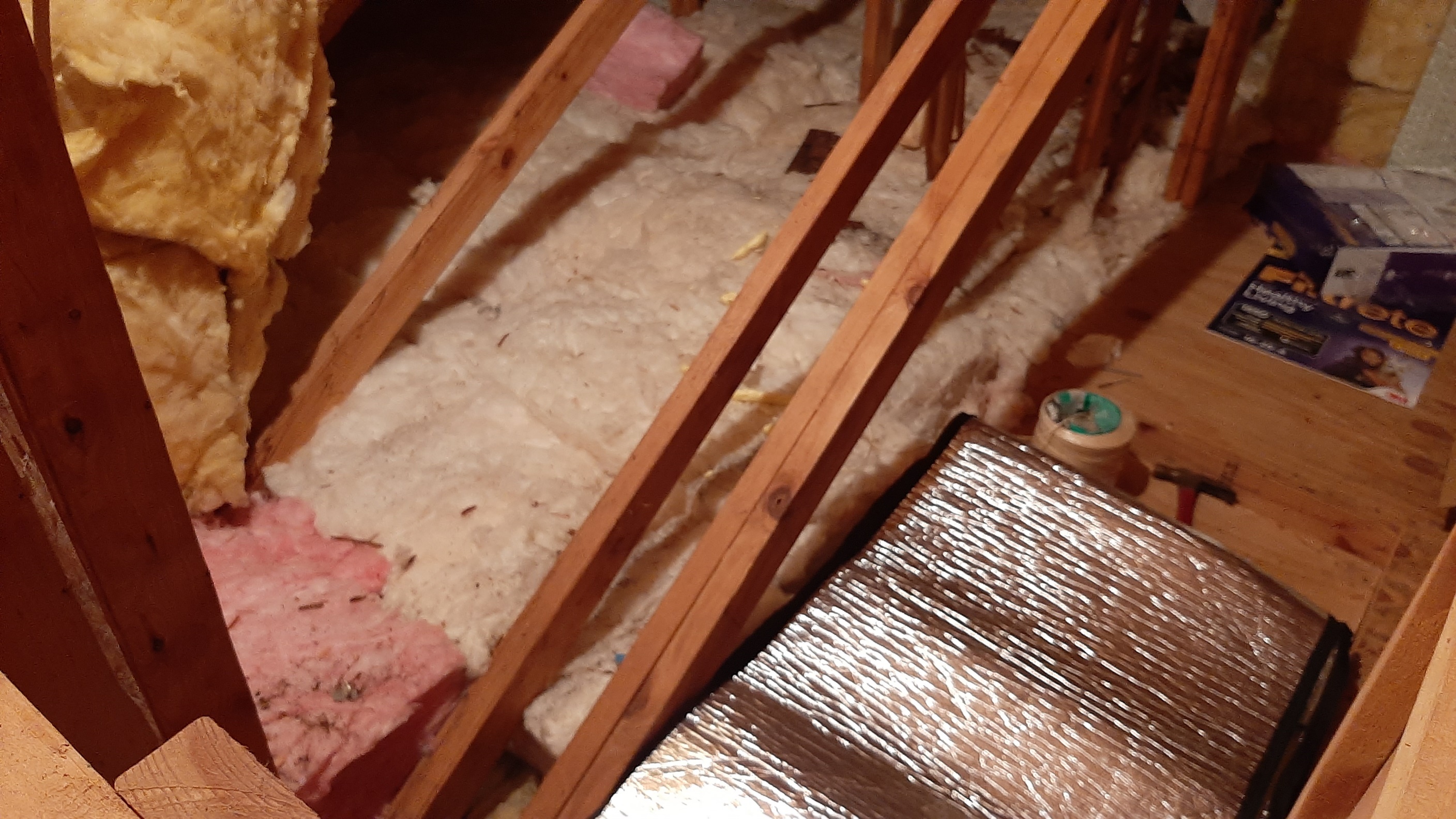 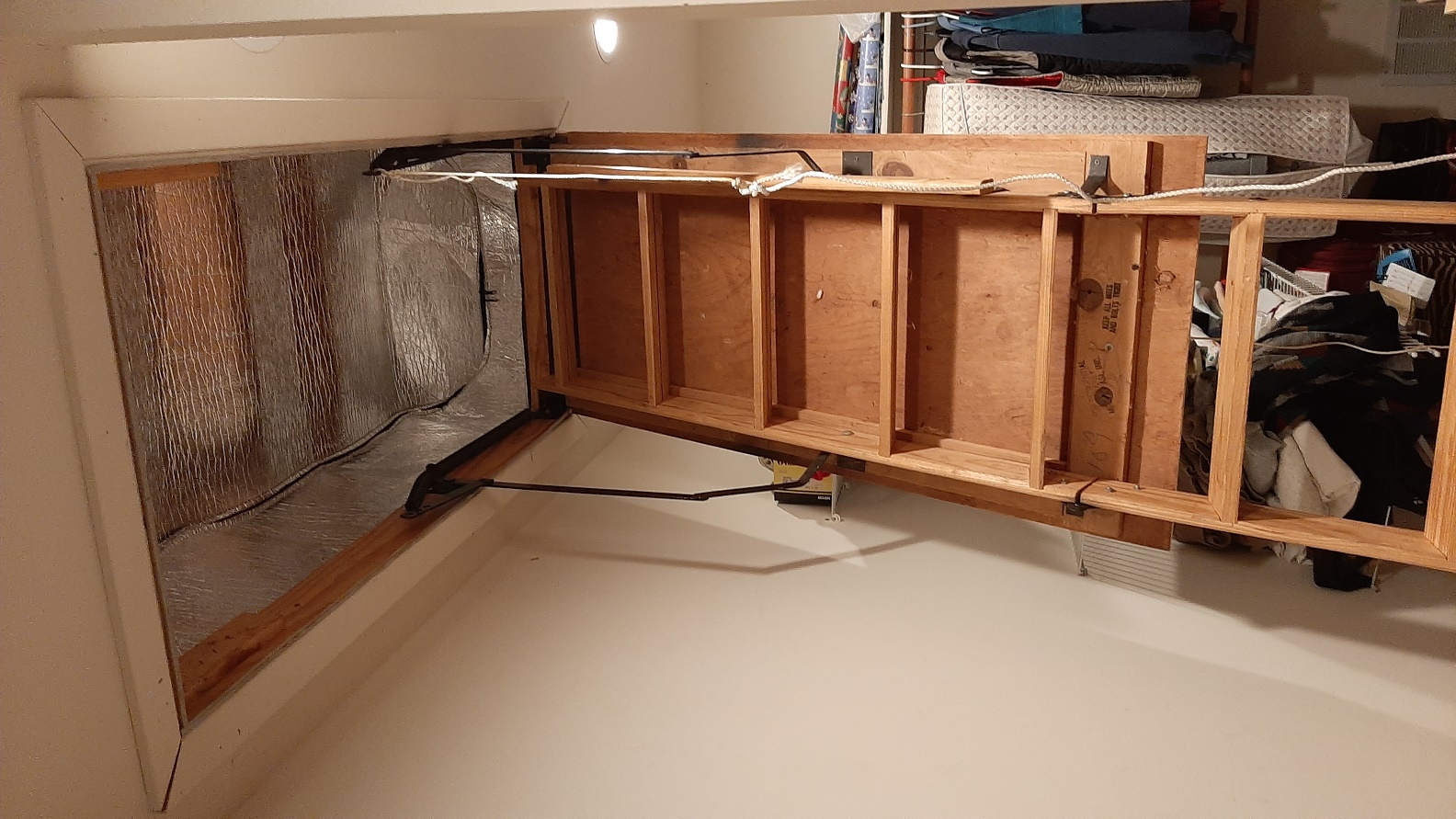 [Speaker Notes: READ]
A SIMPLE DO-IT-YOURSELF PROJECT
DUCT SEALING
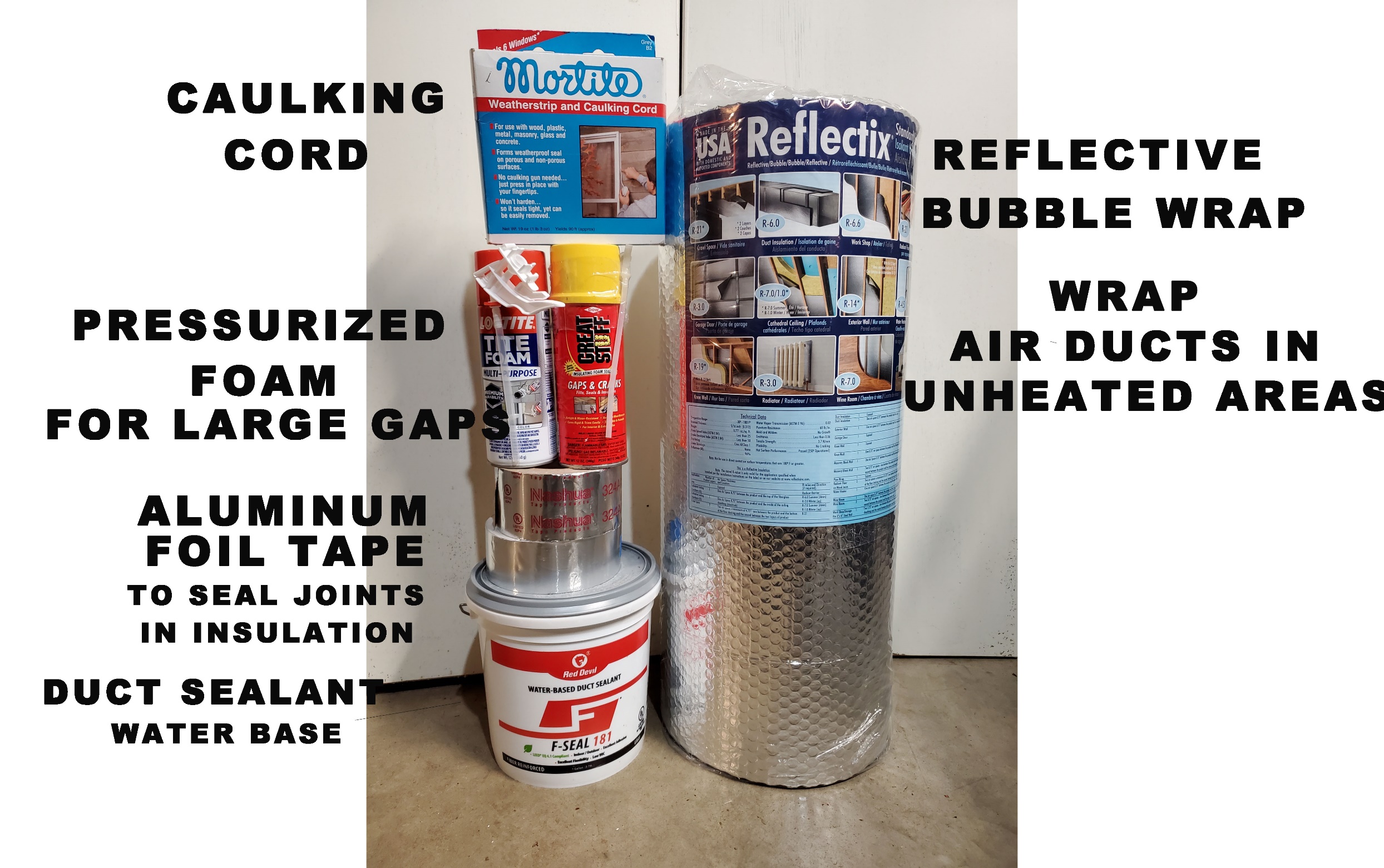 SPACE HEATING & COOLING WITH ELECTRIC HEAT PUMPGas Furnace Backup on Right
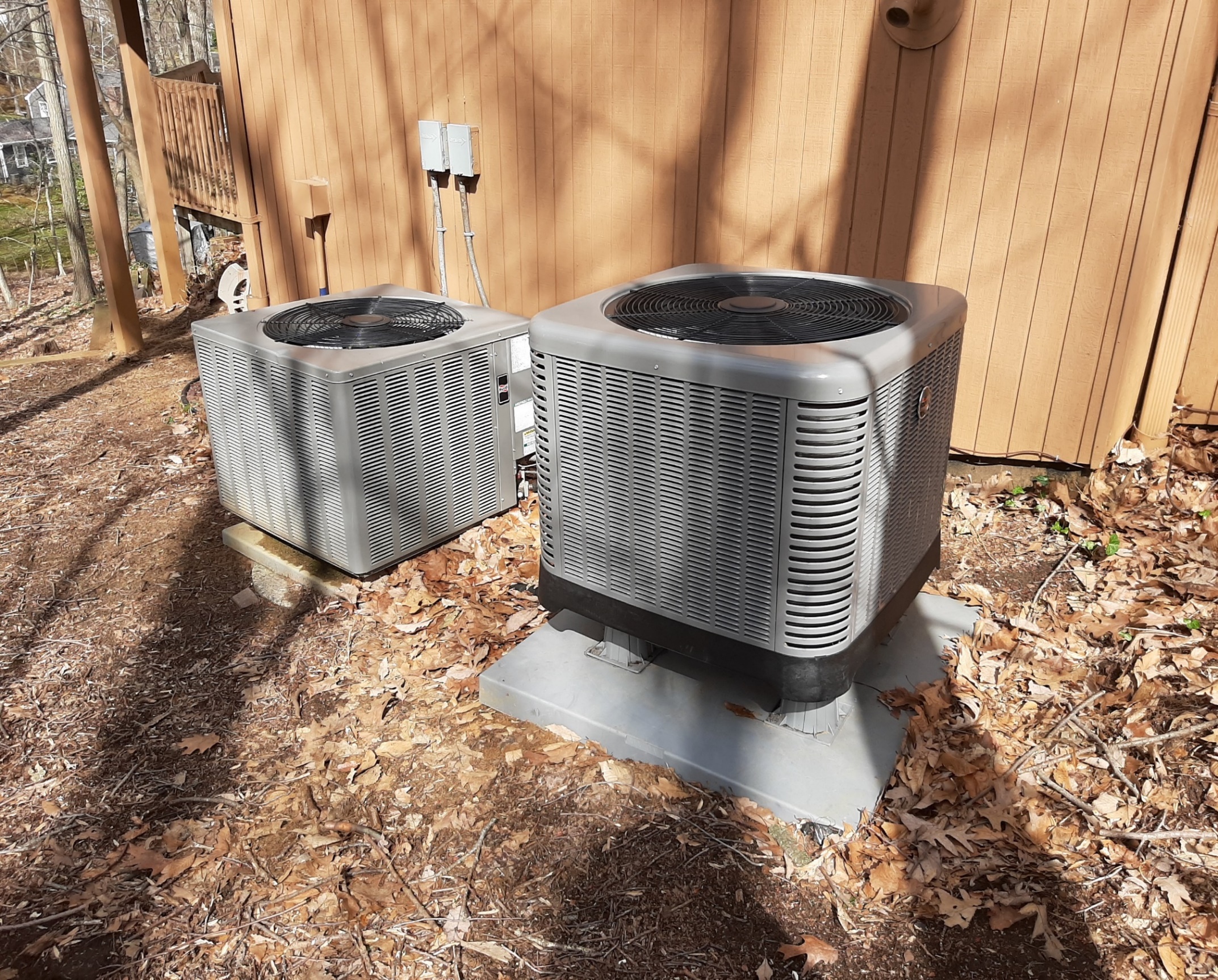 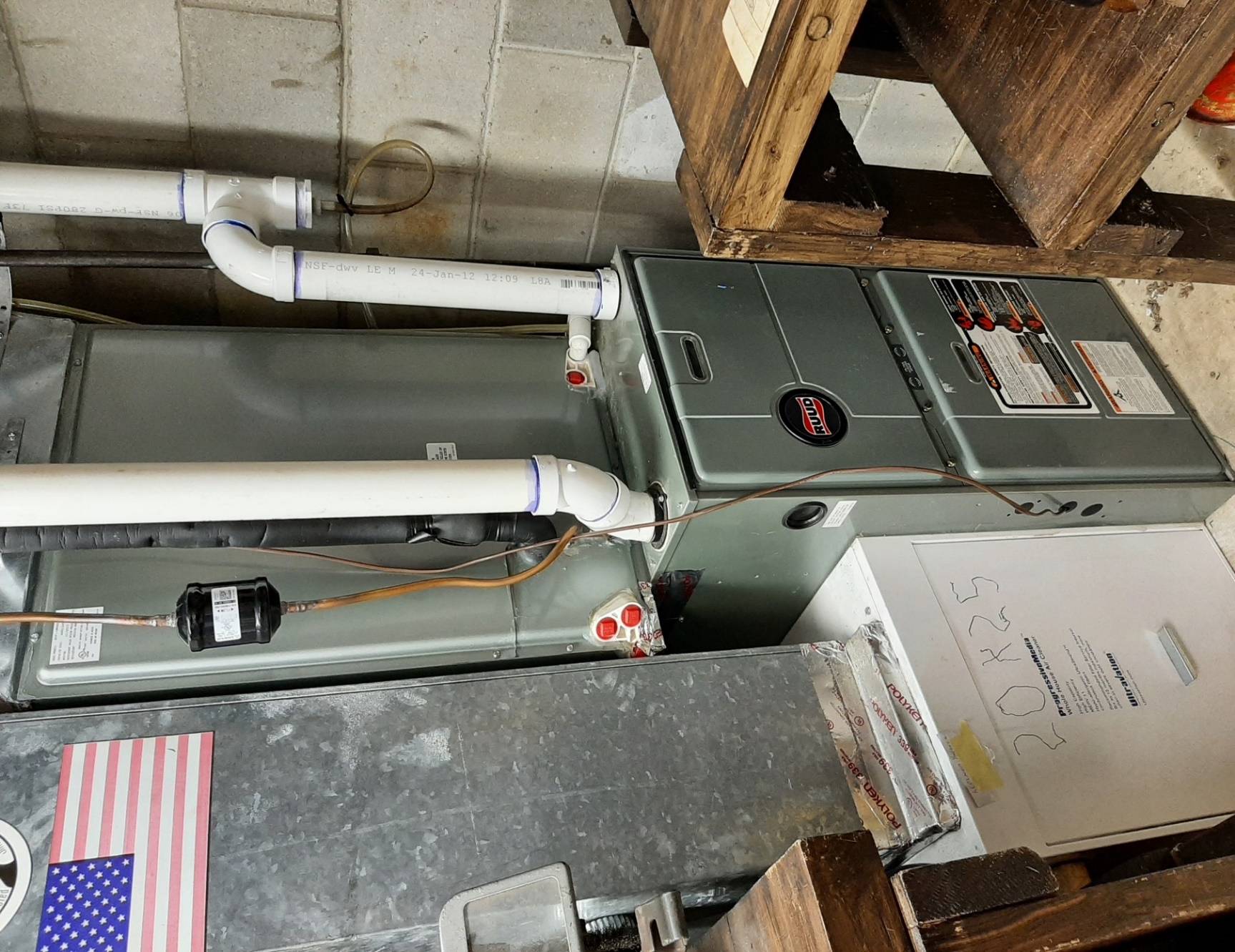 [Speaker Notes: READ]
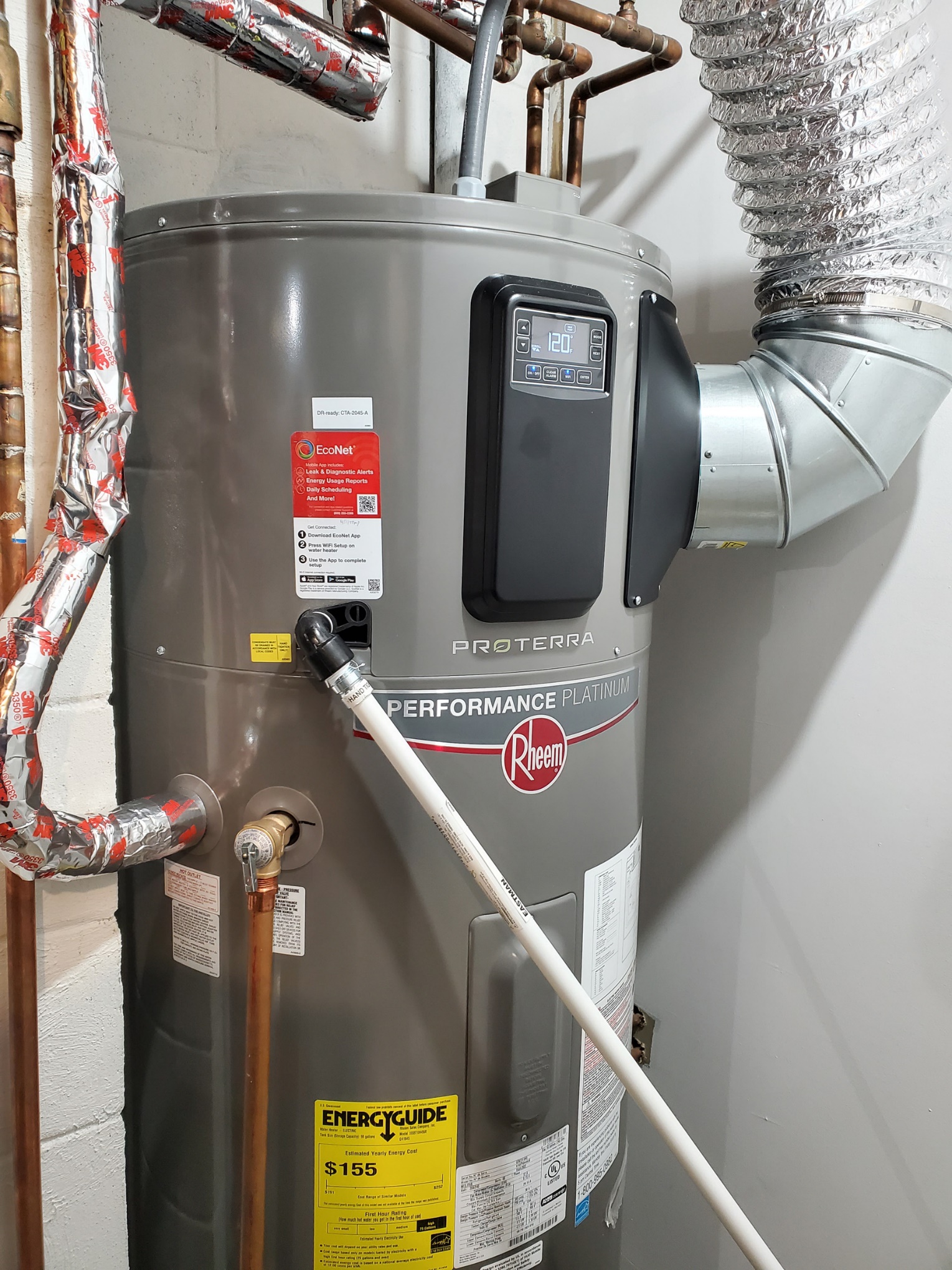 ELECTRIC HEAT PUMP WATER HEATER
Spare Circuits for Future Electric Appliances
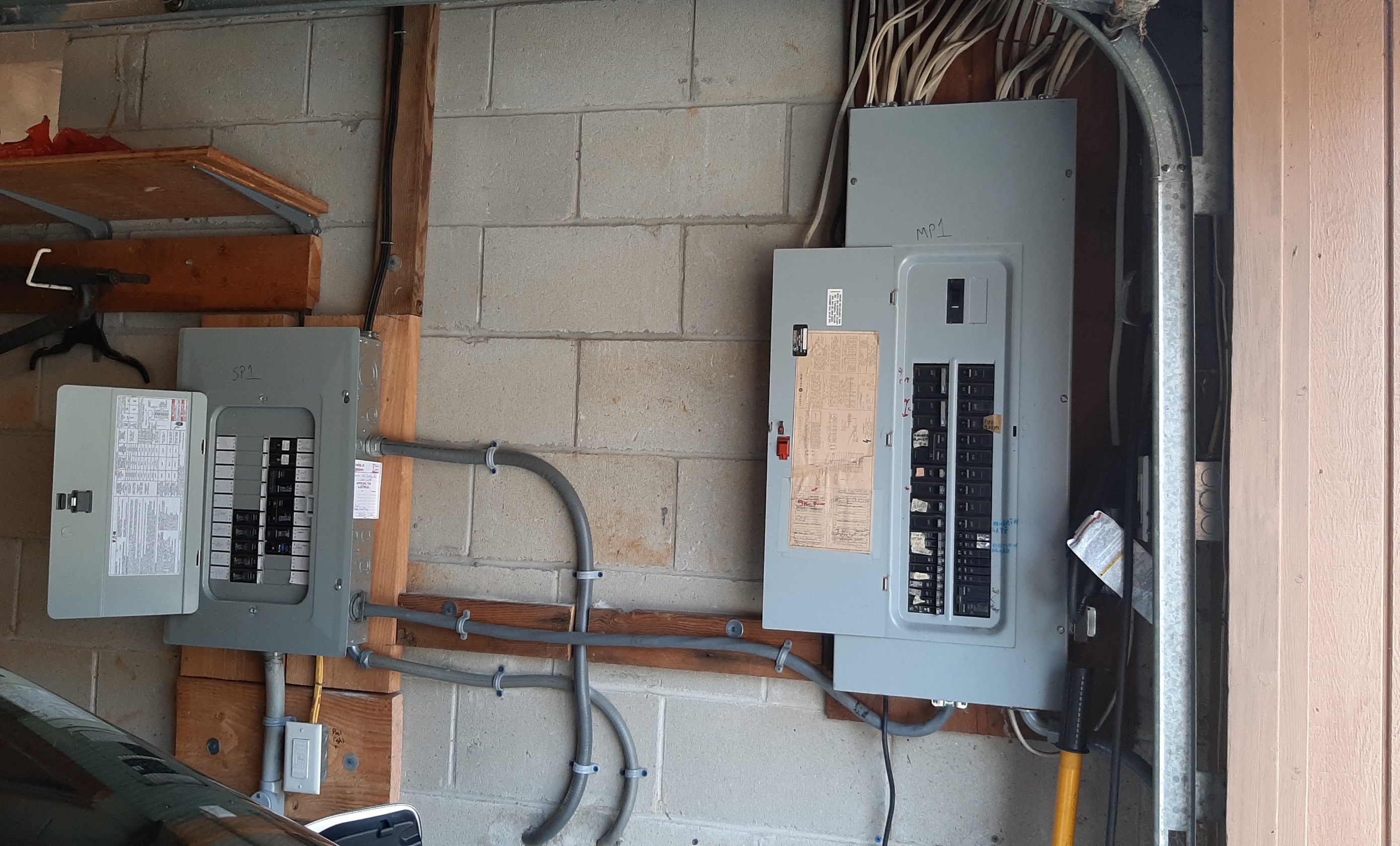 New Box on Left for New/Future
2nd Heat Pump Space Heater/AC
Stove
Dryer
2nd EV
[Speaker Notes: READ]
Pool Heater – Electric Heat Pump
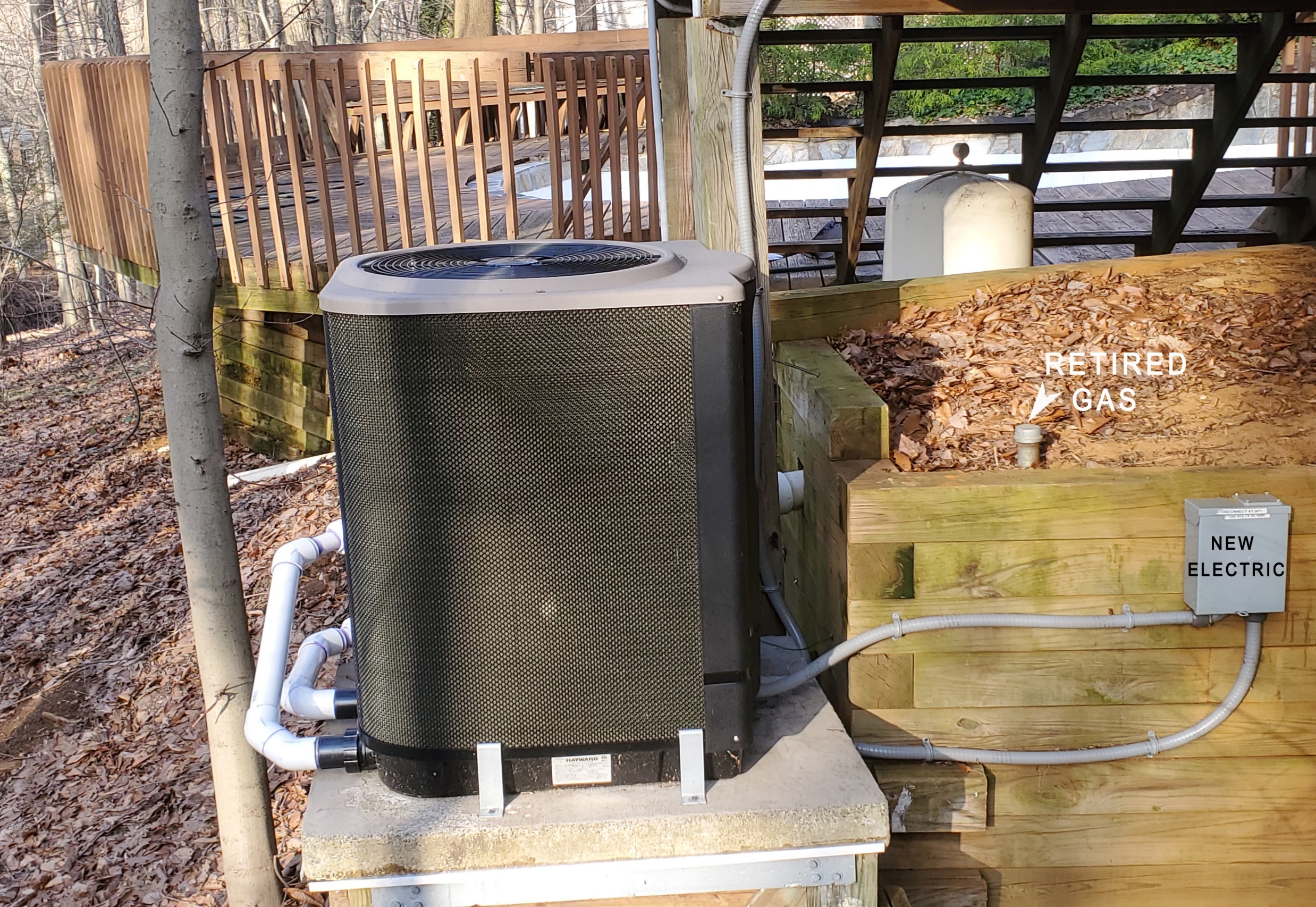 [Speaker Notes: READ]
Electric Heat Costs Less, Pollutes Less
2023 ENERGY COSTS     V2 8/5/2024
2*Electricity in 2024 is 100% clean AND 21% lower cost, supplied by nearby Community Solar
Miller residence, single family house, Middletown, NJ
Daughter’s Whole House Efficiencyand Electrification for New Addition
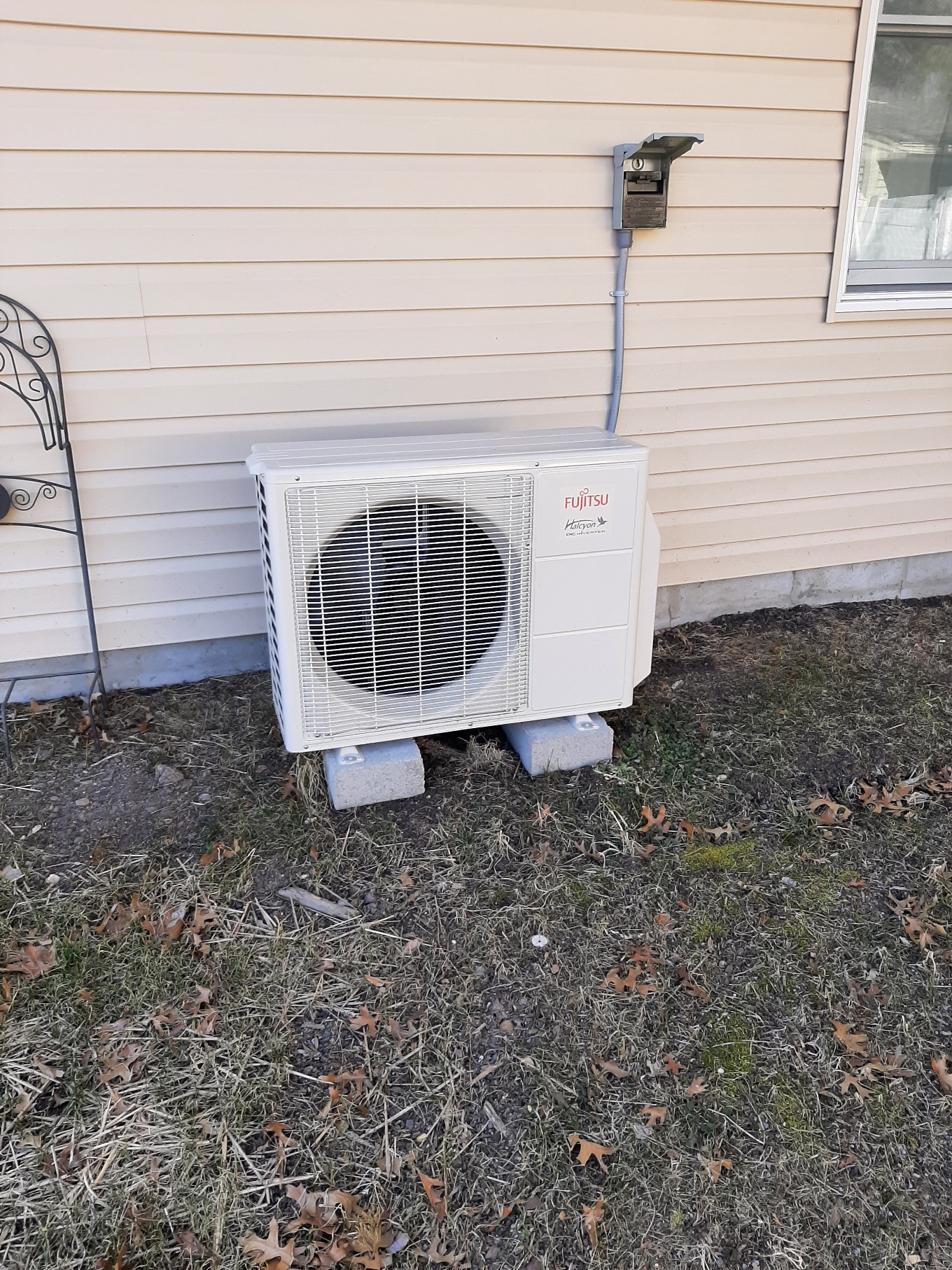 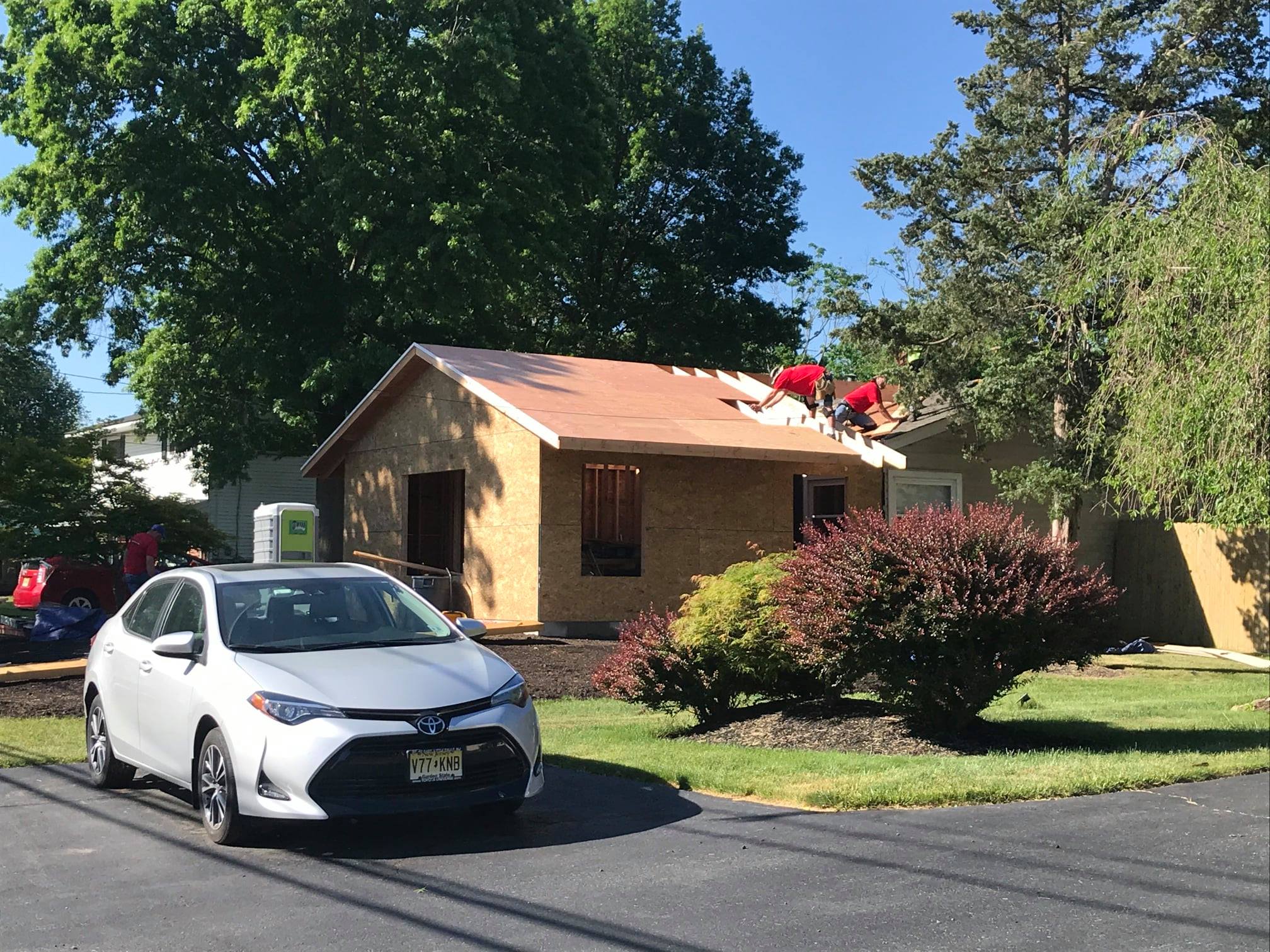 HOME PERFORMANCE WITH ENERGY STARNJ & NATION-WIDE Rebate Program
[Speaker Notes: This is an example of a NJ rebate home efficiency program called Home Performance with Energy Star, that will probably be incorporated into the HOMES IRA program. The above work proposal is how it works now on a home belonging to our daughter.  This customized solution includes all the above energy efficiency improvements and provides a $5,000 rebate, paid to the contractor, since the calculated energy efficiency improvement  is more than 25%]
Unitarian Universalist Congregationof Monmouth County (UUCMC)Lincroft, NJ20-Year Energy Saver AwardInterfaith Power & Light
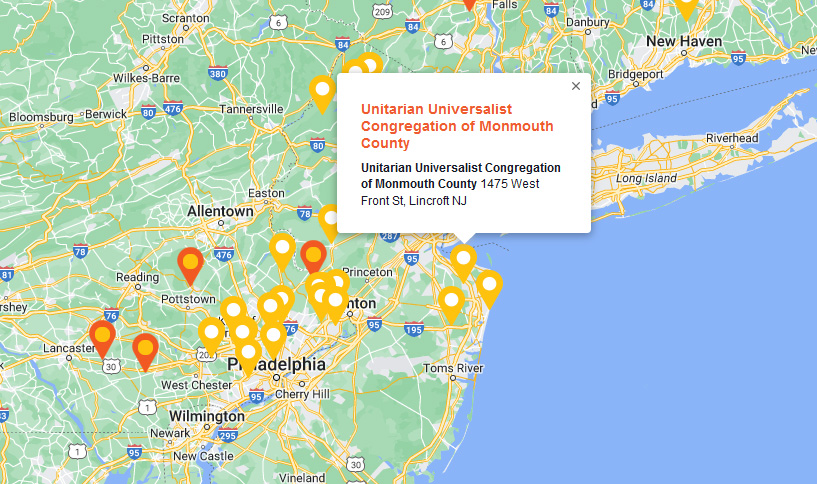 UUCMC
 VIRTUAL TOUR
Oct 6 - Oct 8, 2023
U.S. largest grassroots solar, 
renewable energy, and 
sustainable living event
description, VIDEO AND PHOTOS LOCATED AT:
https://www.nationalsolartour.org/tourmap/unitarian-universalist-congregation-of-monmouth-county/
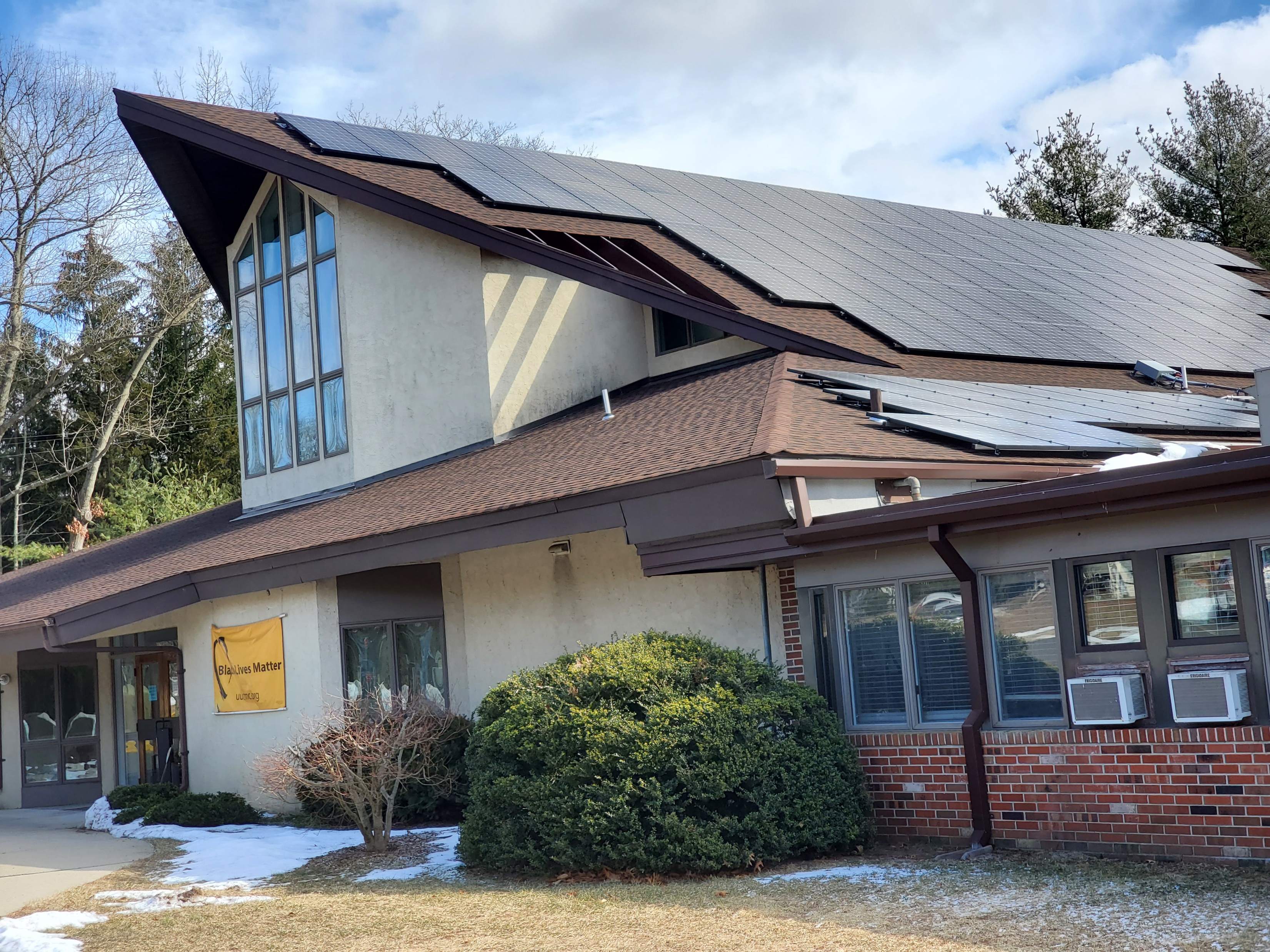 UUCMC 2022 Rooftop Solar
4 x Capacity of Old System
UUCMC 2021 Heat Pumps
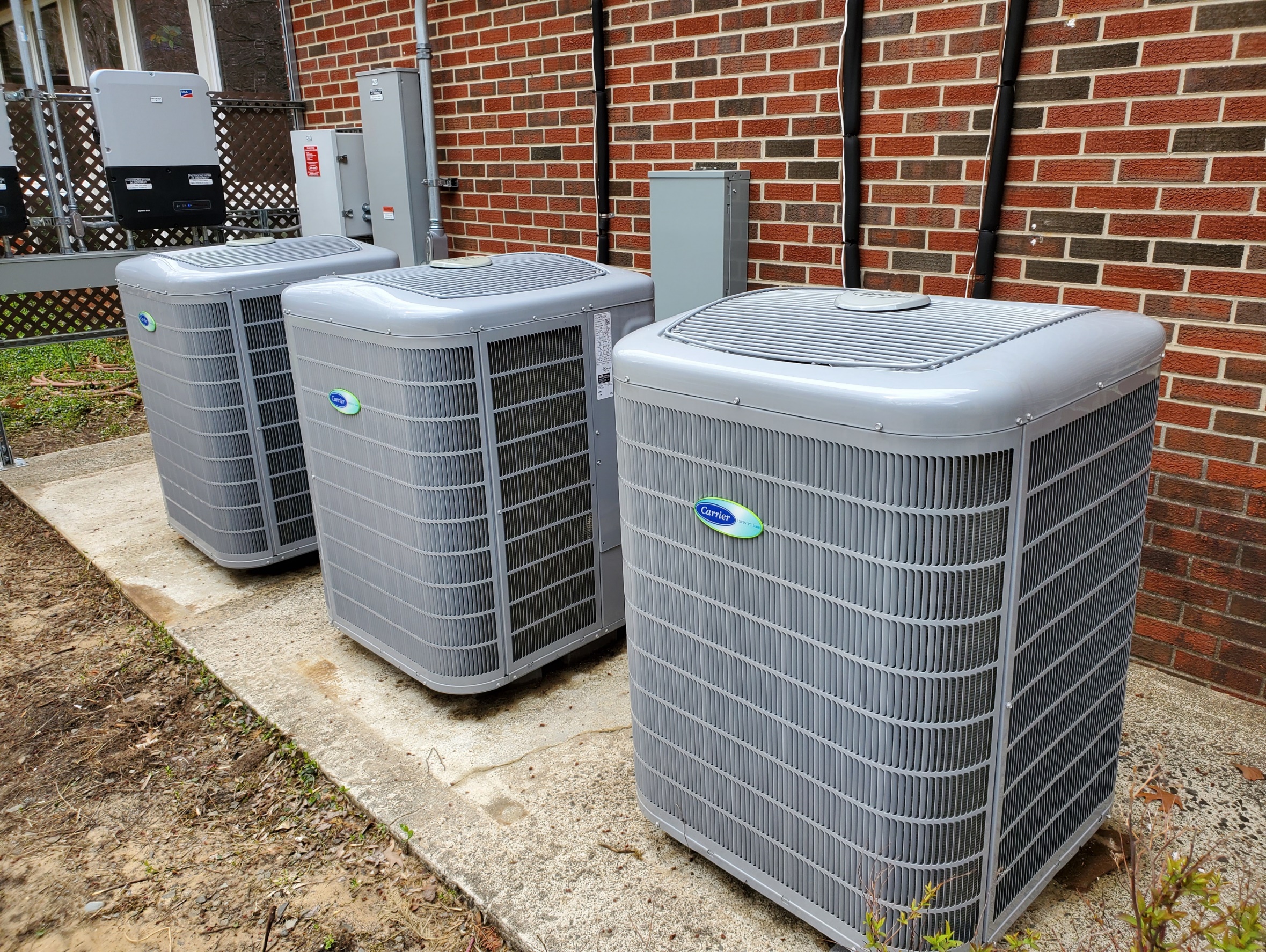 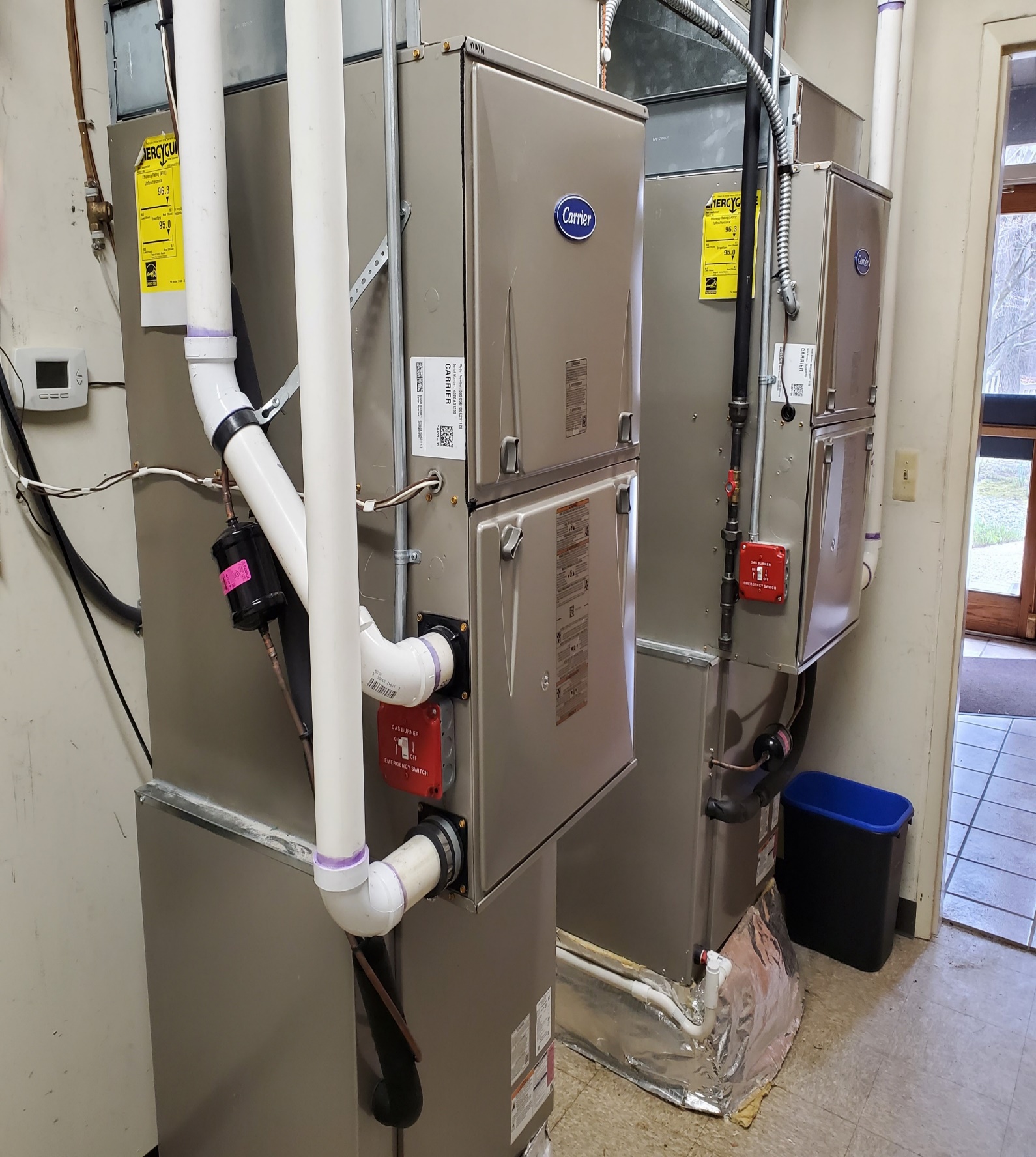 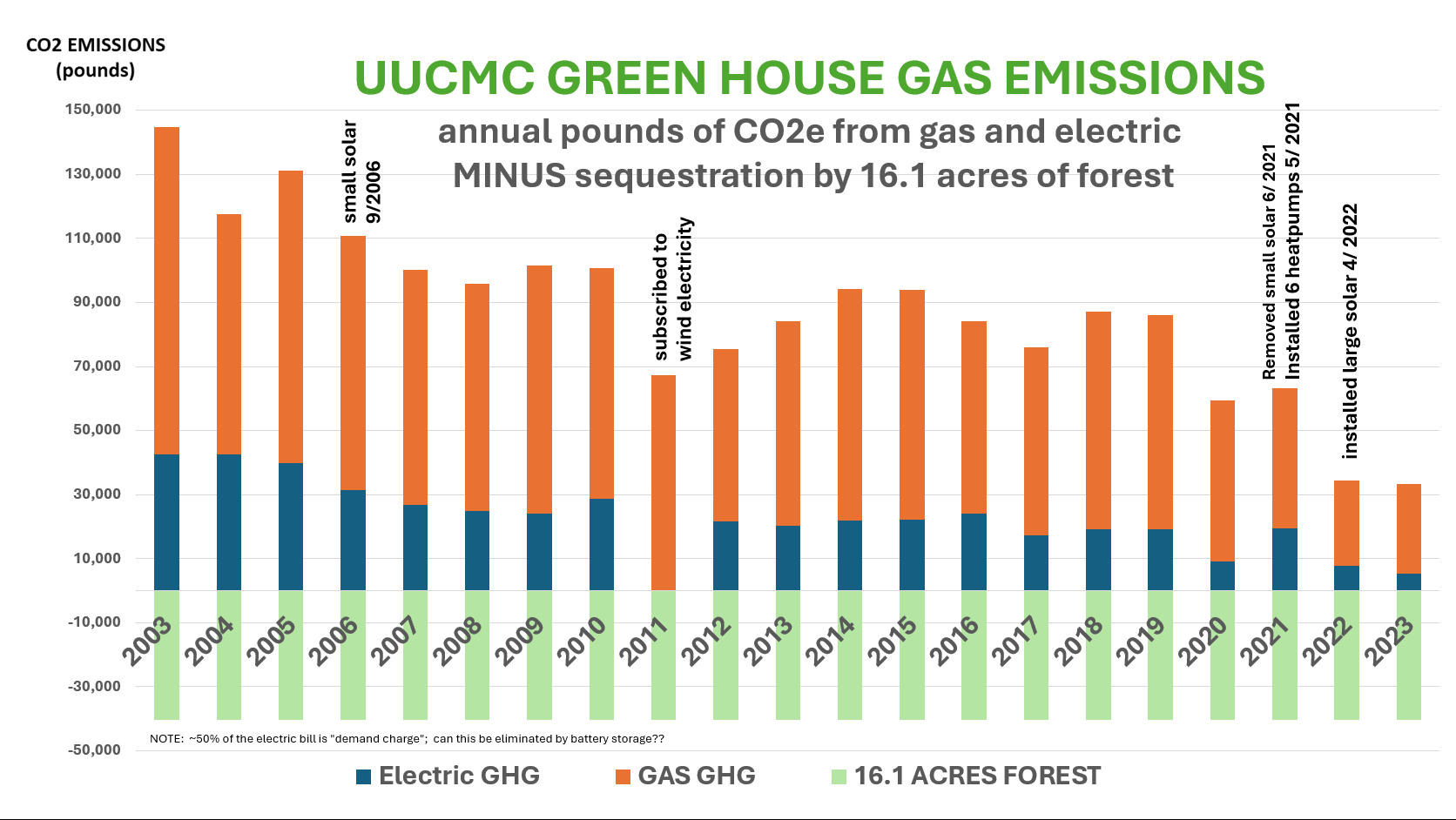 UUCMC REDUCTIONS IN CO2 AND UTILITY BILL
2003 - 2019  Insulated, sealed, LED bulbs, heat pump water heater…
2021 - 2022  6 furnaces replaced with heat pumps;                      + installed large rooftop solar array
[Speaker Notes: Data is from several sources:
1. table within “2023-actual-GHG-and-bar-charts.xlsx” cell A134 and cell A63
2. Notes at cell S7 “demand charges 2019 2023-bills.xlsx”]
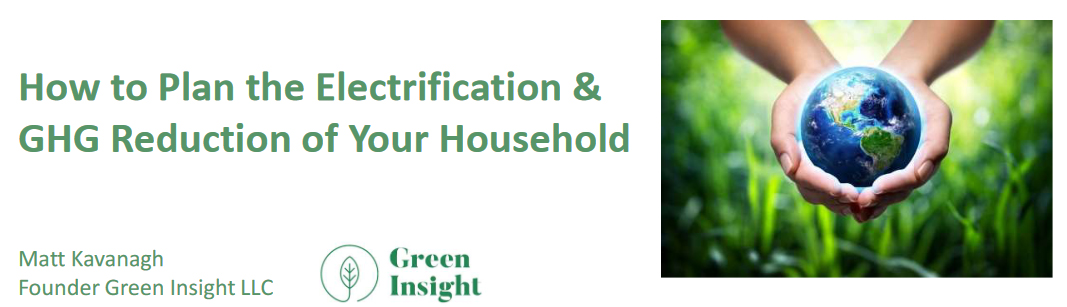 JOIN OUR POPULAR MATT KAVANAGH Let Matt Guide Your Whole House PlanHosted by Pat and Steve MillerREGISTER https://bit.ly/3tmyd1g  for 7PM, Thurs, April 18 
·      Options for heating/cooling, and all electric appliances·     Use tax credits and IRA to lower/eliminate utility bills ·      Improve home comfort & reduce harmful pollution·      Reduce your carbon footprint;  backup for electric outages
Matt’s “GREEN INSIGHT” provides the answers: Analysis, Roadmap, Pricing, ROI, and Milestones 
Sponsors: UUCMC Climate Action Team; Sierra Club NJ Chapter, NJ Building Electrification Committee;Climate Reality Project, Greater NJ Gateway Chapter; Citizens Climate Lobby, NJ Chapter;
Speak up, act, and vote
Like your world depends on it
[Speaker Notes: ID #6251 - Can be used in noncommercial online and TV broadcasts of your presentation, but not modified.

Become a part of this movement to speak truth to power. Do it like your world depends on it…

DESCRIPTION: Text slide encouraging the audience to speak truth to power - like your world depends on it]
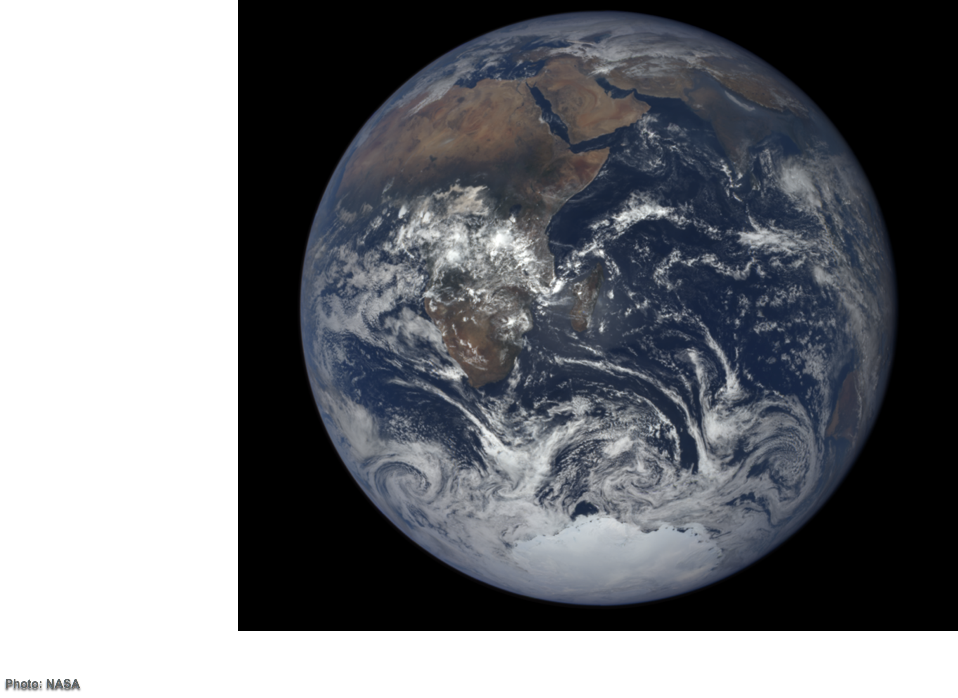 Your world depends on it.
Source: NASA
[Speaker Notes: ID #5132 - Can be used in noncommercial online and TV broadcasts of your presentation.

…because, after all, your world does depend on it. Thank you.

DESCRIPTION: Photo of the Earth with text stating that your world depends on it]
REFERENCES: Climate change & what you can do
April 16, 2024 UUCWC Earth & Climate Ministry
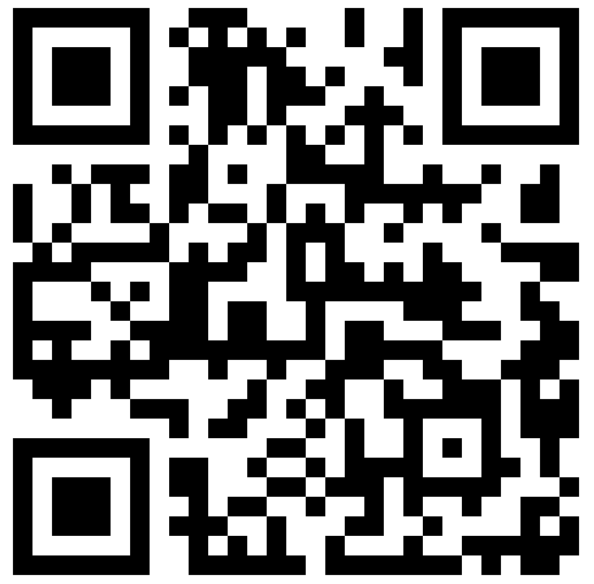 all references    https://smiller.org/REF1.docx
BACKUP -   PA REBATE DETAILS
NEXT SLIDES SHOW PA REBATES FOR PECO UTILITY
PA RESIDENT REBATES-DISCOUNTShttps://www.peco.com/ways-to-save/for-your-home/rebates-discounts
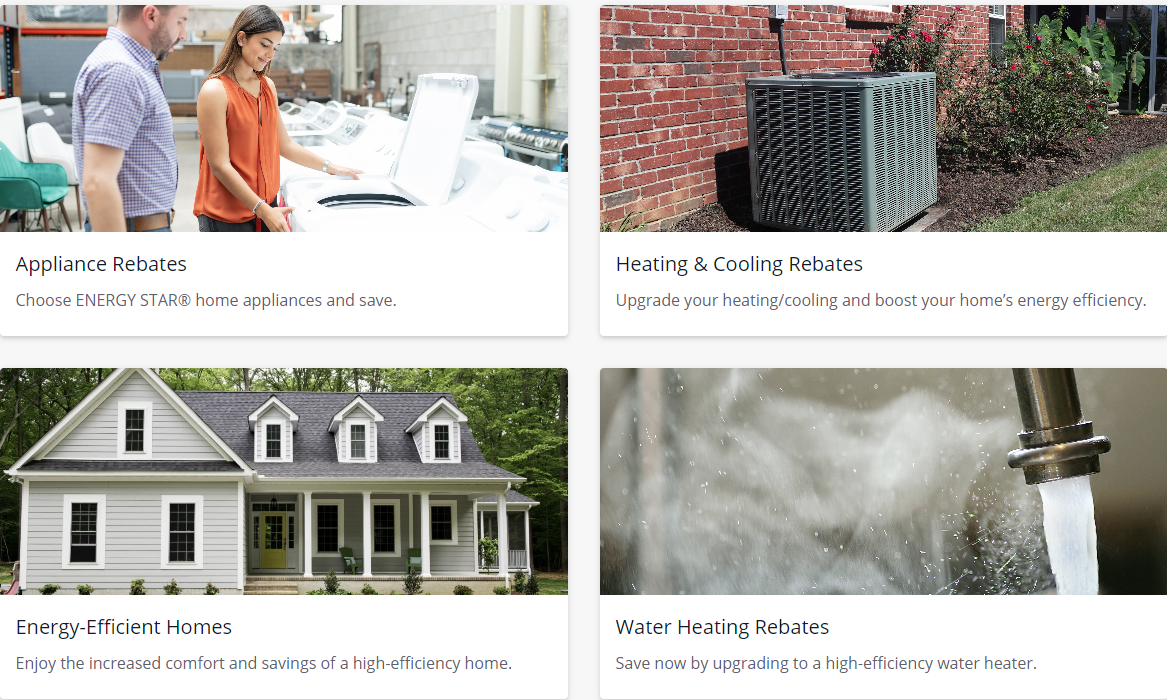 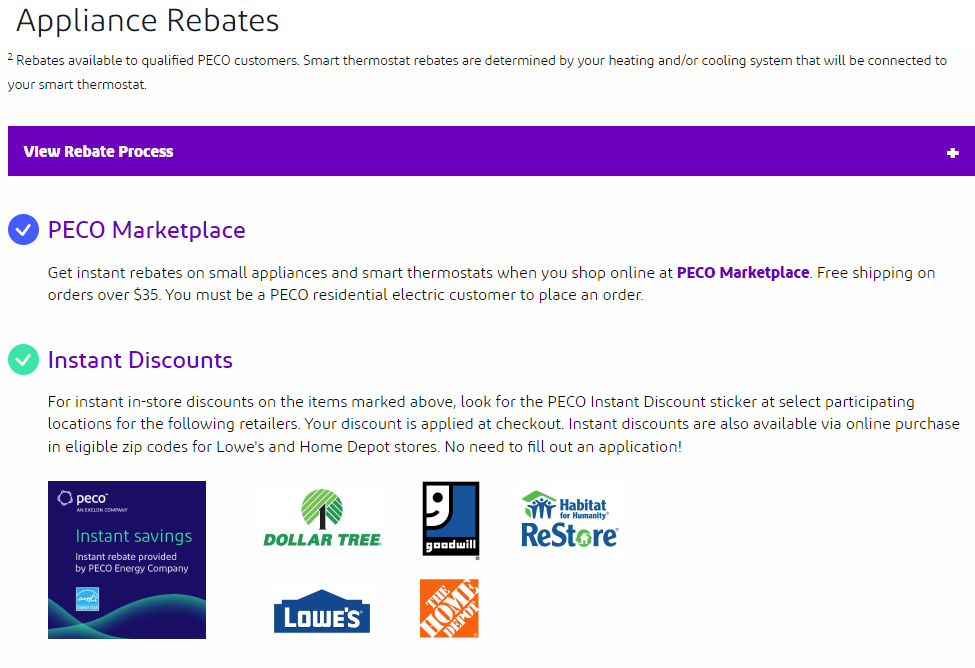 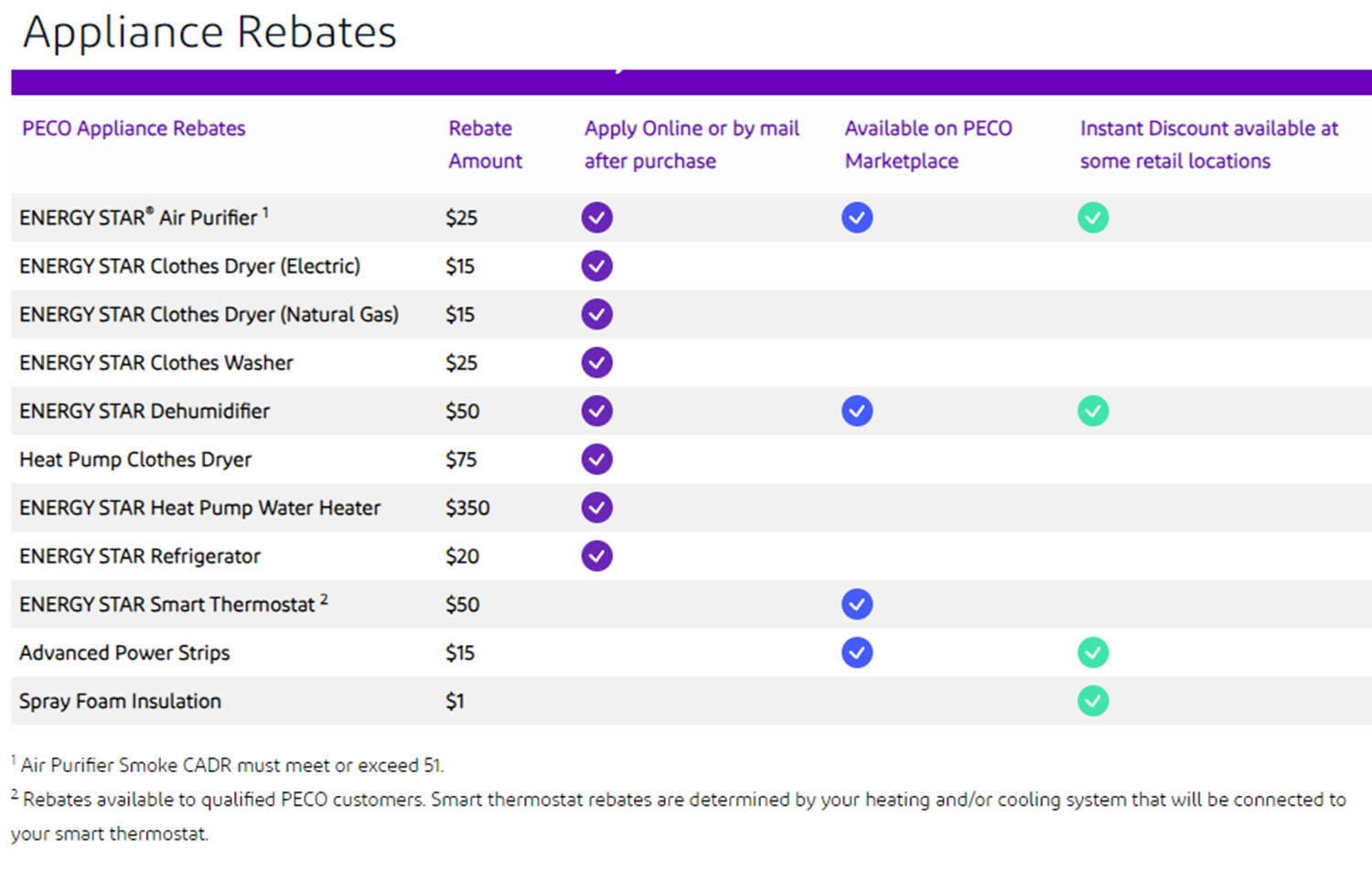 HEATING AND  COOLING        PECO REBATES 1/1/2024 – 12/31/2024
FIRST, SCHEDULE AN ENERGY ASSESSMENT (before an emergency furnace repair/replacement!)
ENERGY STAR Central A/C & Air Source Heat Pump
ENERGY STAR AIR SOURCE HP  15.2-17.0 SEER2; 11.7+ EER2; 7.8 HSPF2  $200
ENERGY STAR AIR SOURCE HP  17.1+ SEER2; 11.7 EER2; 7.8+ HSPF2 $300
ENERGY STAR DUCTLESS HP  15.2-17.0 SEER2; 11.7+ EER2; 7.8 HSPF2  $150
ENERGY STAR DUCTLESS HP 17.1+ SEER2; 11.7 EER2; 7.8+ HSPF2 $300
AIR SOURCE HEAT PUMP MAINTENANCE $25  Requires Refrigerant charge level & correction; inspect/clean/replace filters; inspect blower & motor- + Lube;  inspect/clean condenser & evaporator coil
 ECM Fan Motor $50